Priprema za interakciju na predavanju
<?xml version="1.0" encoding="utf-16"?>
<Slide xmlns:xsi="http://www.w3.org/2001/XMLSchema-instance" xmlns:xsd="http://www.w3.org/2001/XMLSchema">
  <questions />
  <links />
  <webs />
  <indices />
  <faqs />
  <occurrences />
  <title>Priprema za interakciju na predavanju</title>
  <id>0</id>
  <presentationName>VjeKom-Pred_predavanje-uvod.pptx</presentationName>
  <isLast>false</isLast>
</Slide>
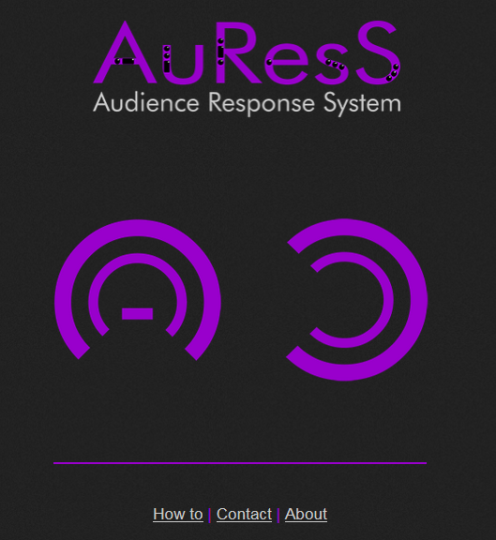 uzmite mobitel, tablet, laptop
spojite se na Internet (WiFi, mobilna mreža)
otiđite na www.AuResS.org
prijavite se kao “audience”
upišite broj sobe 0448
na poziv predavača
glasajte 
pišite odgovore
pišite pitanja
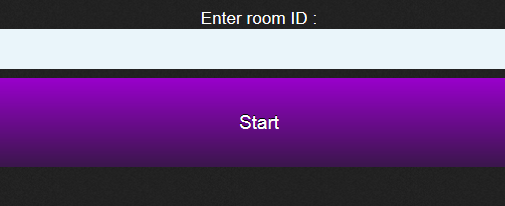 0448
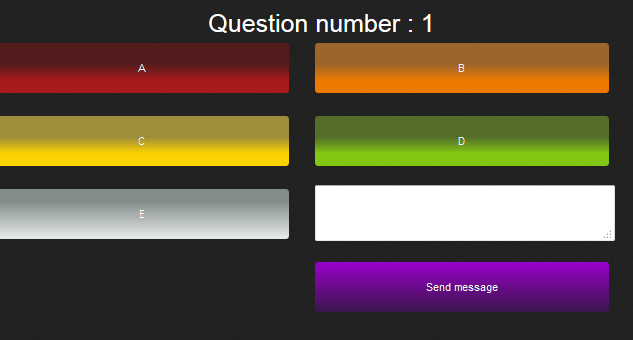 1
2019 © P.Pale
Je li ravnatelj još uvijek kriv za sve?
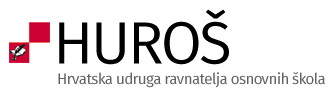 Vodice, 11.-13. studenog 2019.
Je li ravnatelj još uvijek kriv za sve?
Predrag Pale
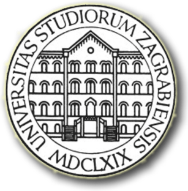 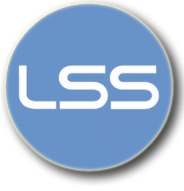 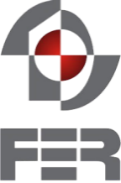 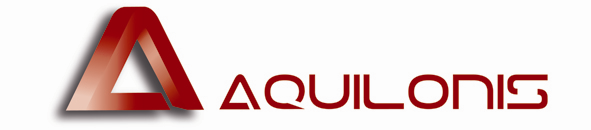 <?xml version="1.0" encoding="utf-16"?>
<Slide xmlns:xsi="http://www.w3.org/2001/XMLSchema-instance" xmlns:xsd="http://www.w3.org/2001/XMLSchema">
  <questions />
  <links />
  <webs />
  <indices />
  <faqs />
  <occurrences />
  <title>Korist od komunikacijskih vještina</title>
  <id>0</id>
  <presentationName>VjeKom-Uvod-v18-pp.pptx</presentationName>
  <isLast>false</isLast>
</Slide>
HUROŠ 2010.
2010. P. Pale je održao predavanje 	„Zašto je ravnatelj kriv za sve?”Vi :
A = niste bili na tom predavanju/skupu i niste čuli o predavanju
B = niste bili na tom predavanju/skupu, ali ste čuli da je bilo loše	
C = niste bili na tom predavanju/skupu, ali ste čuli da je bilo dobro
D = bili ste na tom predavanju, ali ga se ne sjećate
E = bili ste na tom predavanju i predavanje je bilo loše
F = bili ste na tom predavanju, i predavanje je bilo dobro
3
Je li ravnatelj još uvijek kriv za sve?
2019 © P.Pale
[Speaker Notes: E]
Ravnatelj 2010. i danas
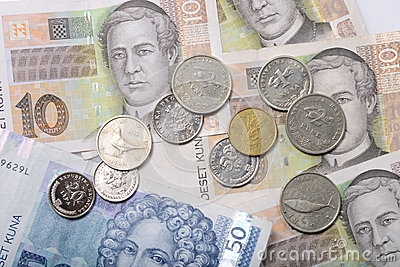 plaće
ne odgovaraju odgovornosti i težini posla
loš odnos prema plaćama u drugim profesijama
materijalni uvjeti
manjak kvalitetnog cjeloživotnog obrazovanja učitelja
manjak didaktičkih sredstava i materijala
status
poziv učitelja nema društveni ugled
roditelji ne podržavaju rad učitelja i ne surađuju
nedostatak podrške ostalih sustava
od učitelja se očekuje da rješava probleme socijalne službe
nema suradnje s gospodarstvom
nedefiniran status ravnatelja
nema potpunog, kvalitetnog obrazovanja za ravnatelja
slab sustav podrške
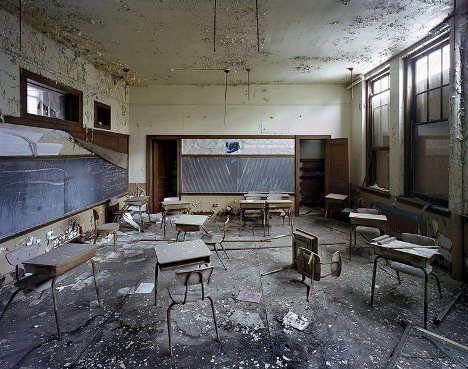 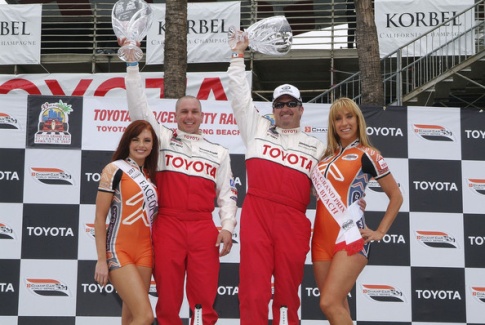 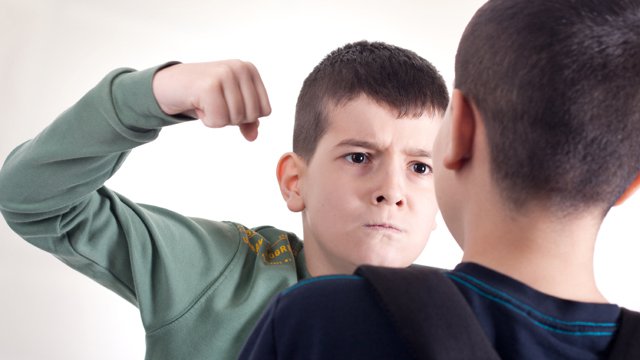 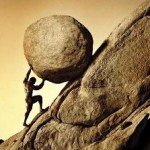 4
2019 © P.Pale
Je li ravnatelj još uvijek kriv za sve?
Predrag Pale
elektrotehnika, elektronika, računarstvo
podučava na FER-u od 1990.
stvorio 6 predmeta
grupe od 20, 100 i 700 studenata
razvija nove alate (IKT) za nastavu
interakcija na predavanju
snimke predavanja
računalna (samo)provjera znanja
istražuje i primjenjuje nove metode
problemsko učenje
učenje zasnovano na greškama
vršnjačko ocjenjivanje
provjera znanja bez nadzora
portal: http://teorije_ucenja.zesoi.fer.hr/
sudjeluje u projektima
istraživanja u obrazovnom sustavu
popularizacije STREAM (STEM, STEAM)
osnovao i vodi male tvrtke u RH i EU
osnovao udruge u RH i EU
uspostavio upravu za informatiku MZT
osnovao agenciju CARNet
bio u timu koji je revitalizirao Srce

podučava
upravljanje projektima
upravljanje promjenama
upravljanje sastancima
upravljanje konfliktima
komunikacijske vještine
prezentacijske vještine
pregovaranje
poslovno planiranje
…
5
2019 © P.Pale
Je li ravnatelj još uvijek kriv za sve?
<?xml version="1.0" encoding="utf-16"?>
<Slide xmlns:xsi="http://www.w3.org/2001/XMLSchema-instance" xmlns:xsd="http://www.w3.org/2001/XMLSchema">
  <questions />
  <links />
  <webs />
  <indices />
  <faqs />
  <occurrences />
  <title>Korist od komunikacijskih vještina</title>
  <id>0</id>
  <presentationName>VjeKom-Uvod-v18-pp.pptx</presentationName>
  <isLast>false</isLast>
</Slide>
Ravnatelji
Koliko godina staža imate kao ravnatelj?
		A  < 2
		B  < 4	
		C  < 8
		D  < 16
		E  < 20
		F  > 20
6
Je li ravnatelj još uvijek kriv za sve?
2019 © P.Pale
[Speaker Notes: E]
Gdje smo? Kamo ćemo?
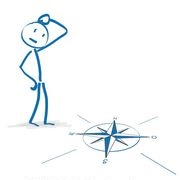 <?xml version="1.0" encoding="utf-16"?>
<Slide xmlns:xsi="http://www.w3.org/2001/XMLSchema-instance" xmlns:xsd="http://www.w3.org/2001/XMLSchema">
  <questions />
  <links />
  <webs />
  <indices />
  <faqs />
  <occurrences />
  <title>Korist od komunikacijskih vještina</title>
  <id>0</id>
  <presentationName>VjeKom-Uvod-v18-pp.pptx</presentationName>
  <isLast>false</isLast>
</Slide>
Problemi svijeta
Što mislite koji su najveći problemi svijeta?





Upišite odgovor u bijeli okvir i pritisnite tipku ispod njega
SendText
8
Je li ravnatelj još uvijek kriv za sve?
2019 © P.Pale
[Speaker Notes: E]
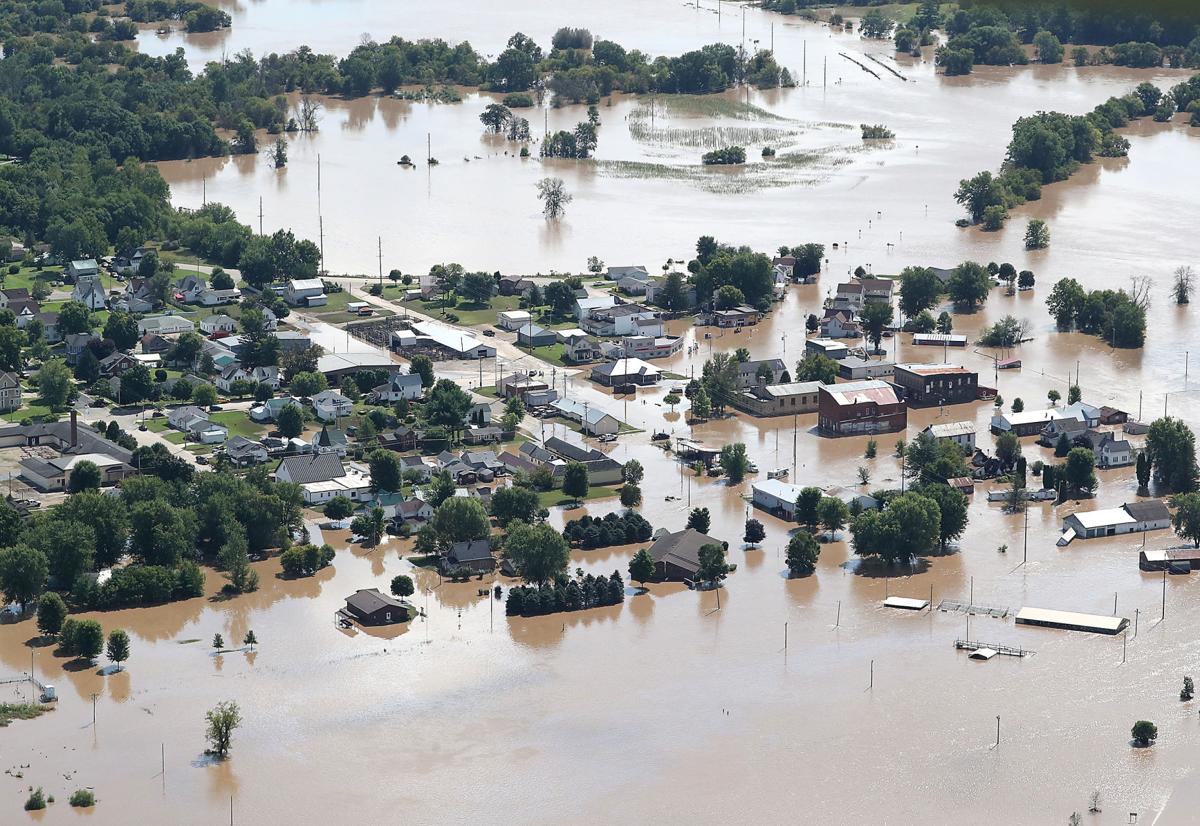 Okoliš
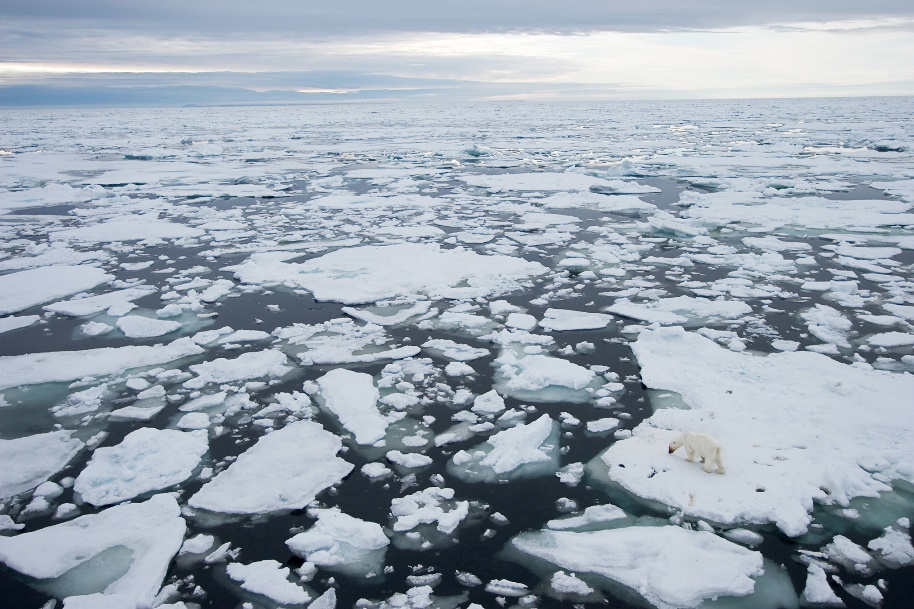 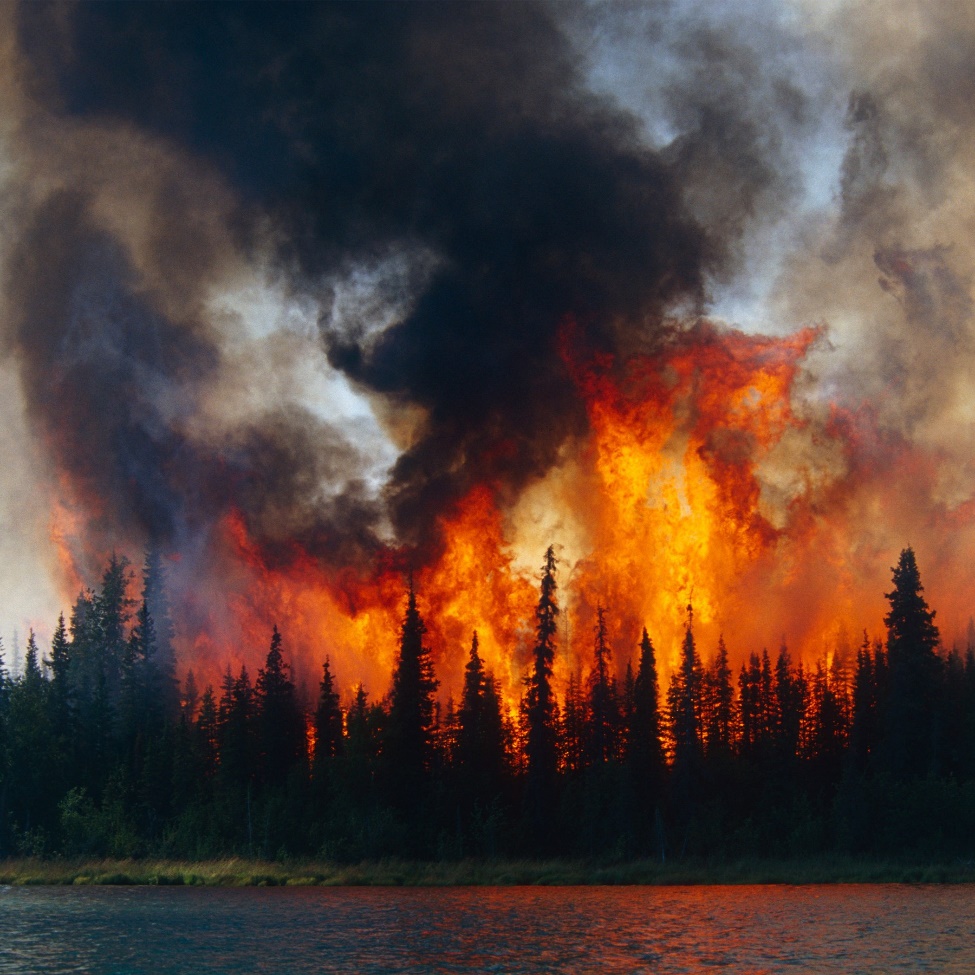 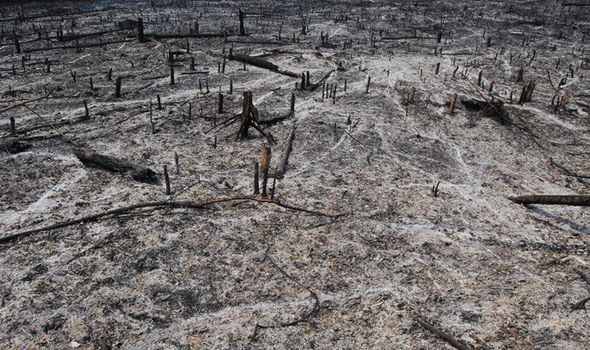 9
2019 © P.Pale
Je li ravnatelj još uvijek kriv za sve?
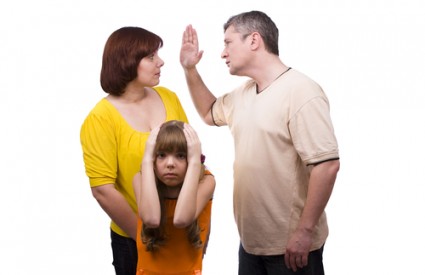 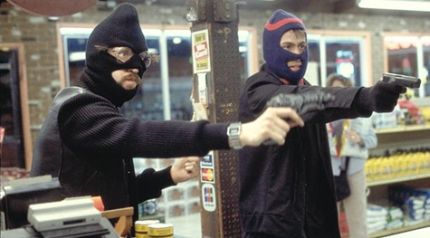 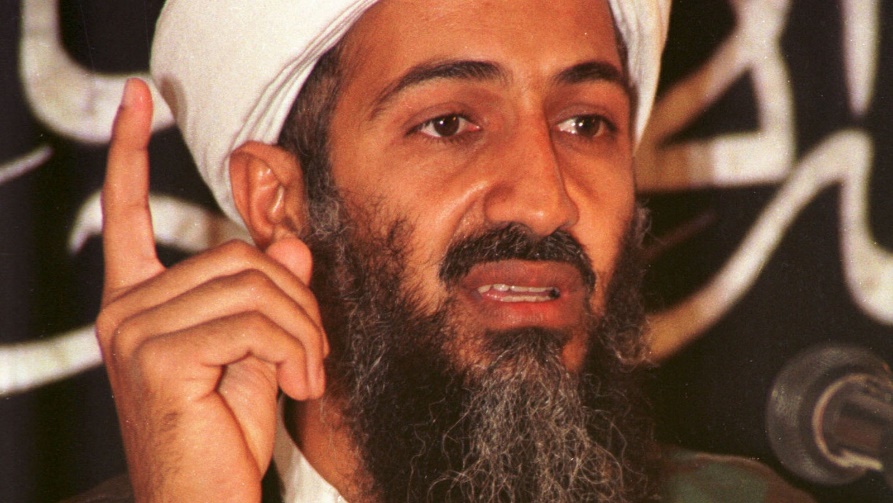 Tko stvara probleme?
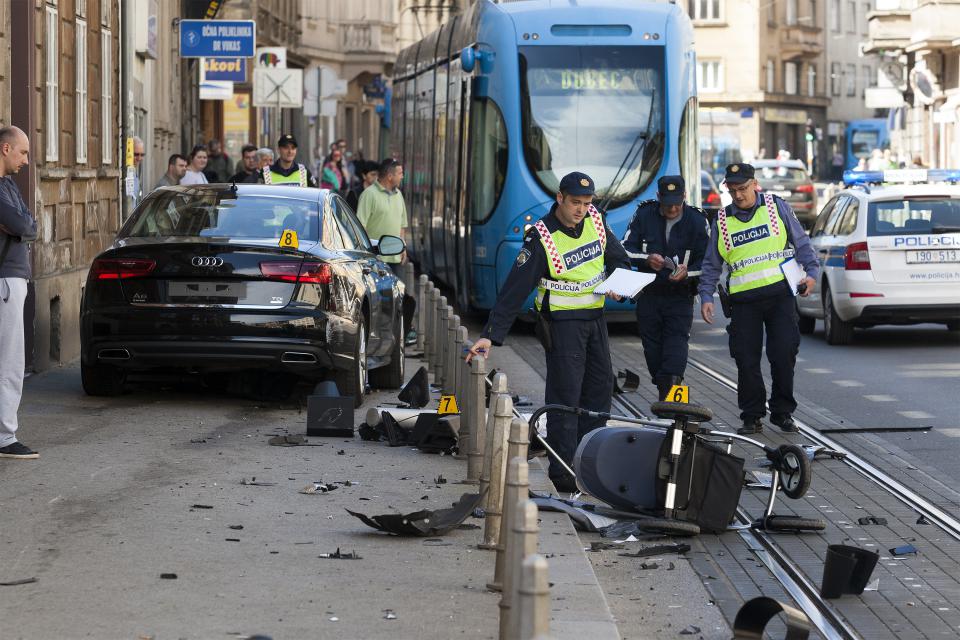 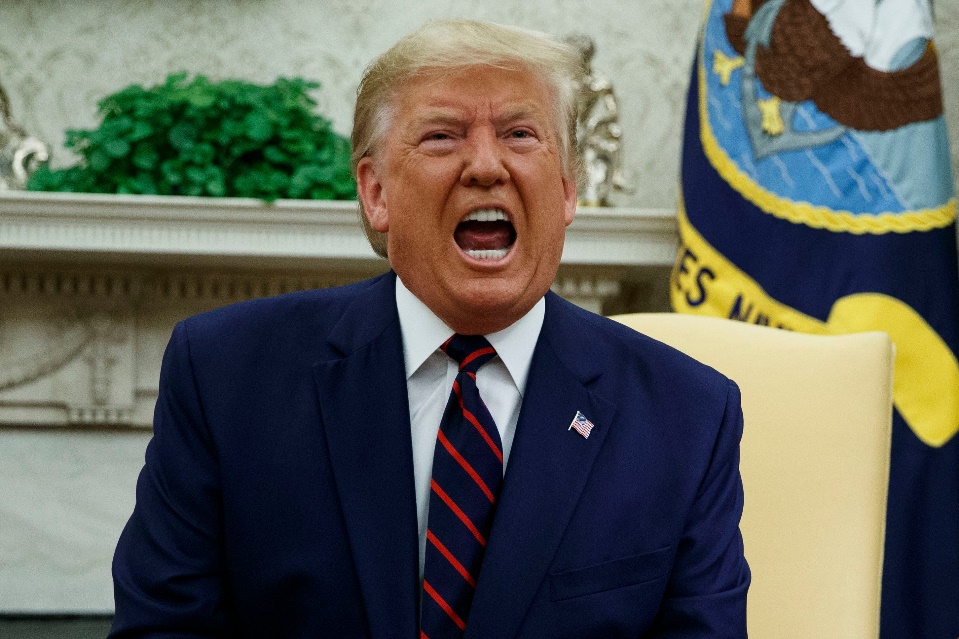 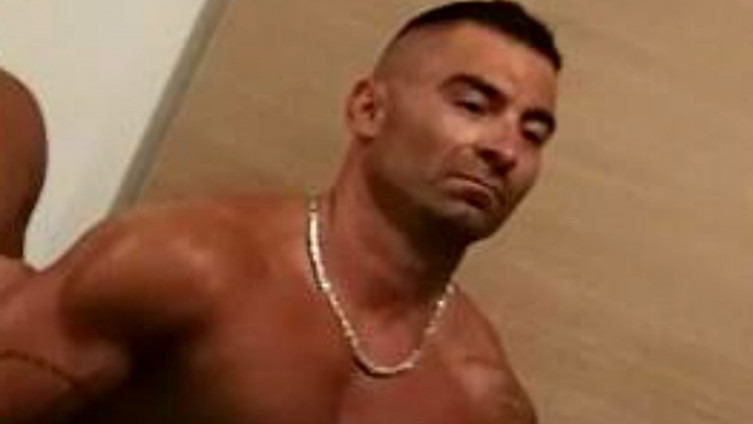 Tko ih rješava?
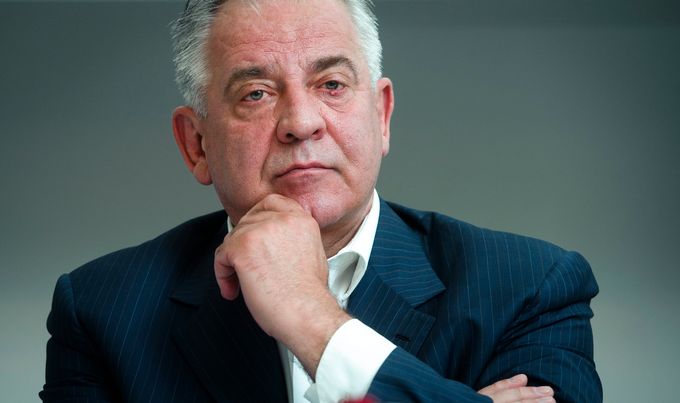 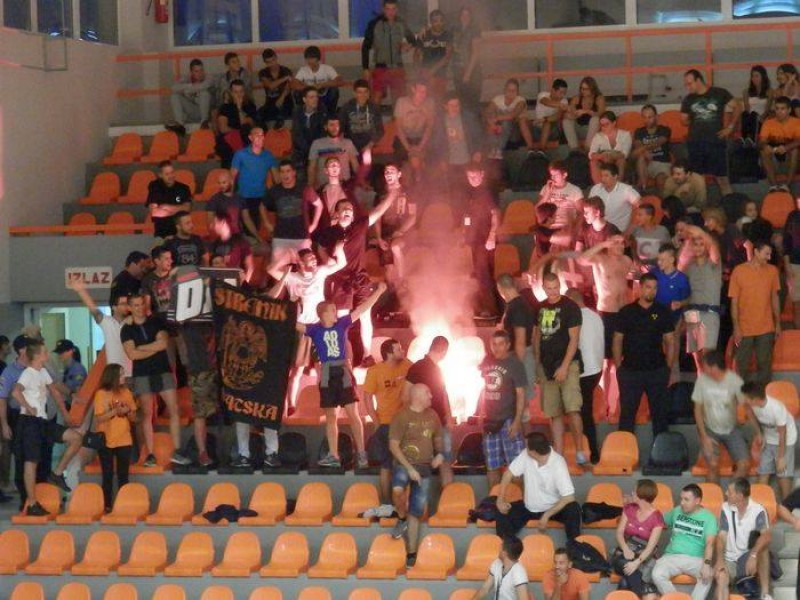 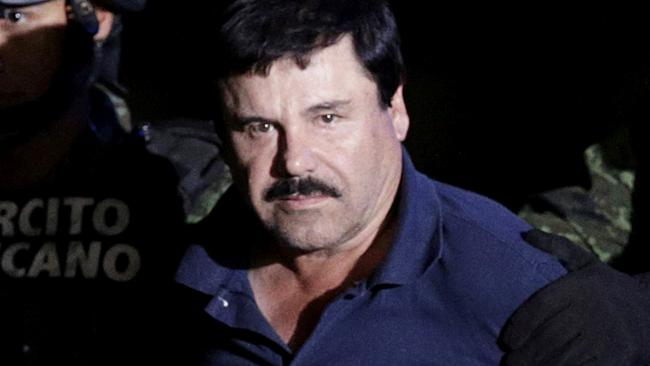 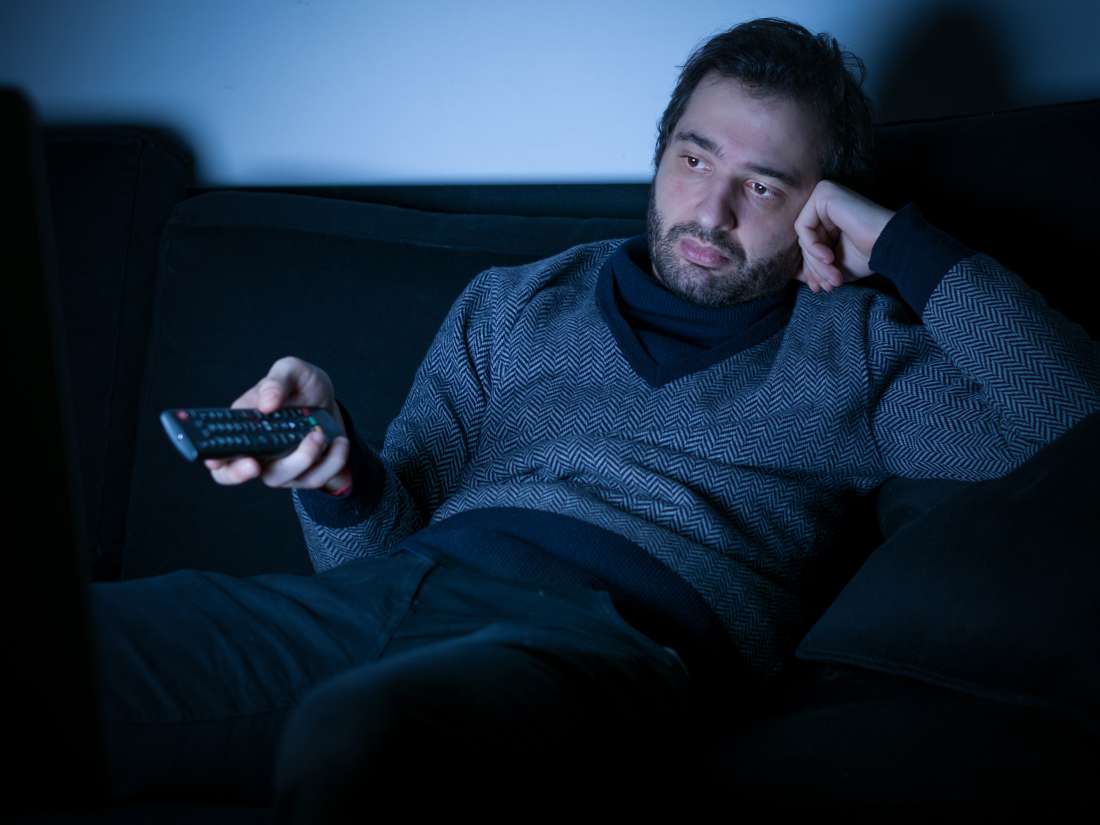 Nezdrav život
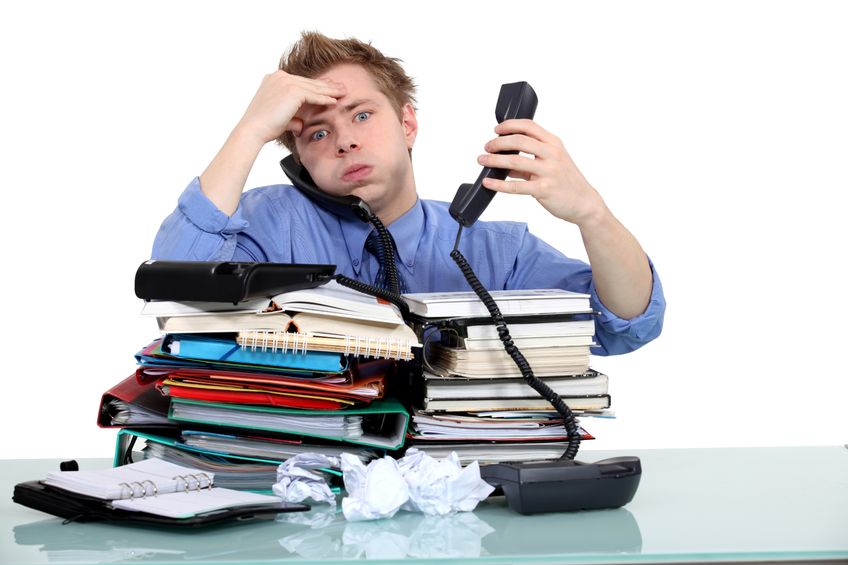 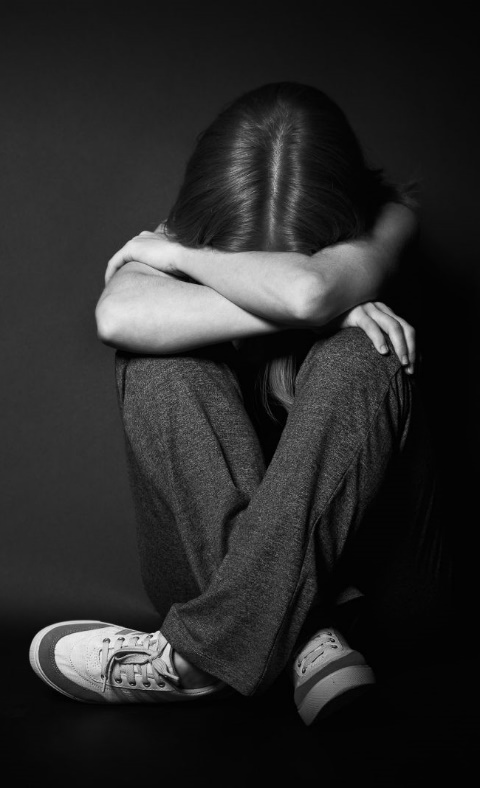 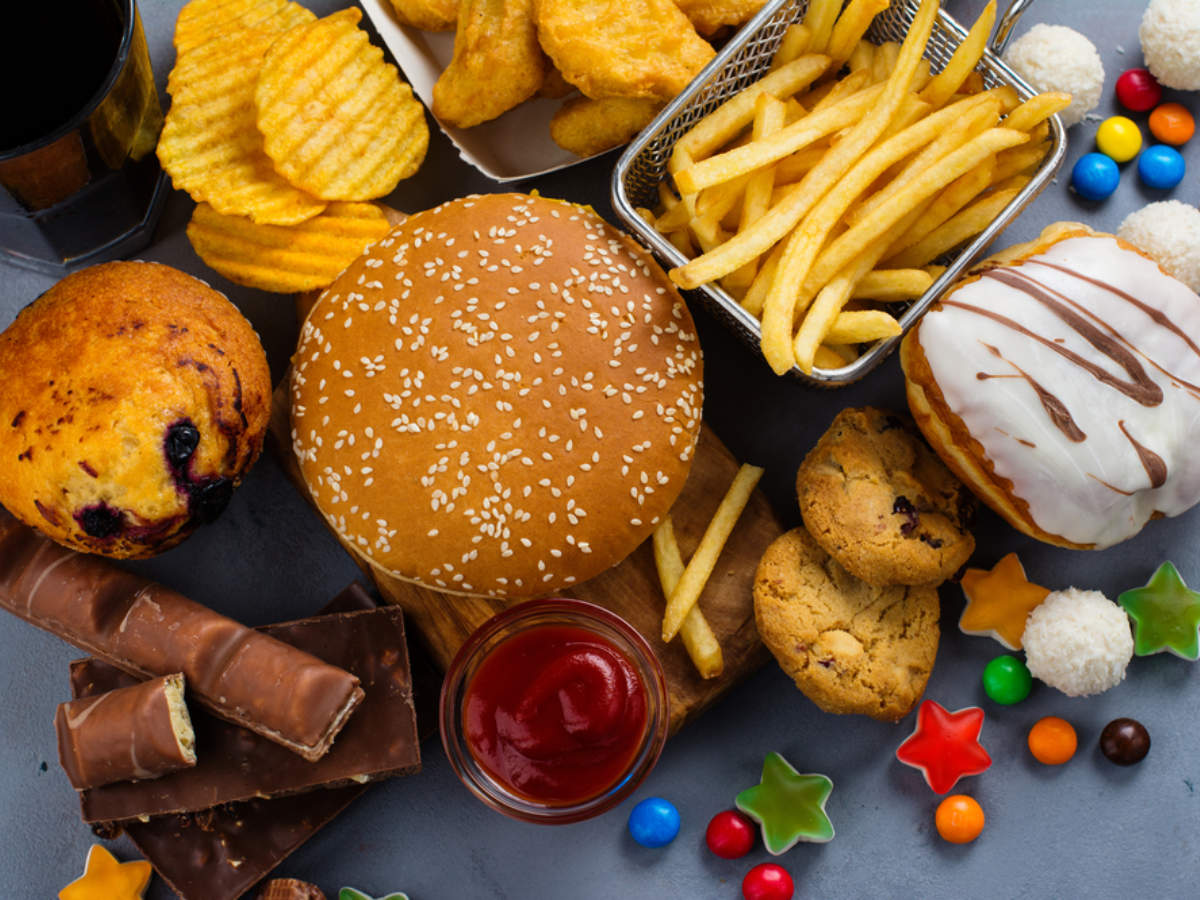 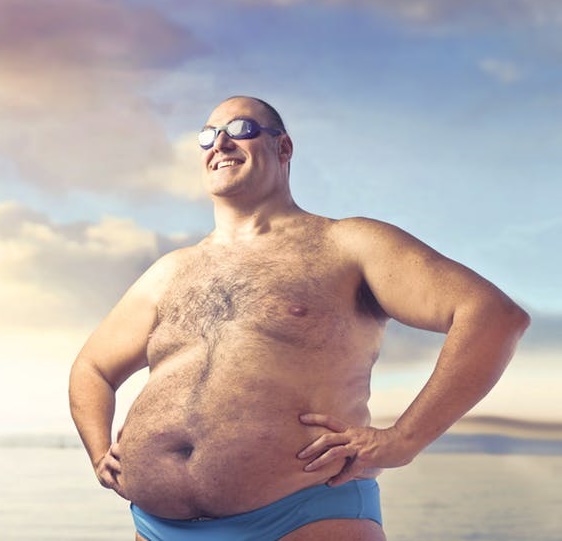 11
2019 © P.Pale
Je li ravnatelj još uvijek kriv za sve?
Sustav vrijednosti
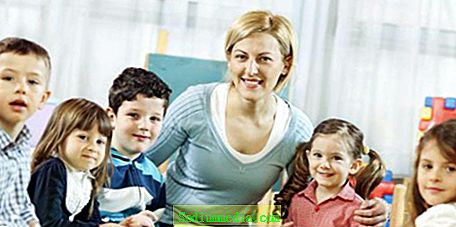 12
2019 © P.Pale
Je li ravnatelj još uvijek kriv za sve?
Siromaštvo
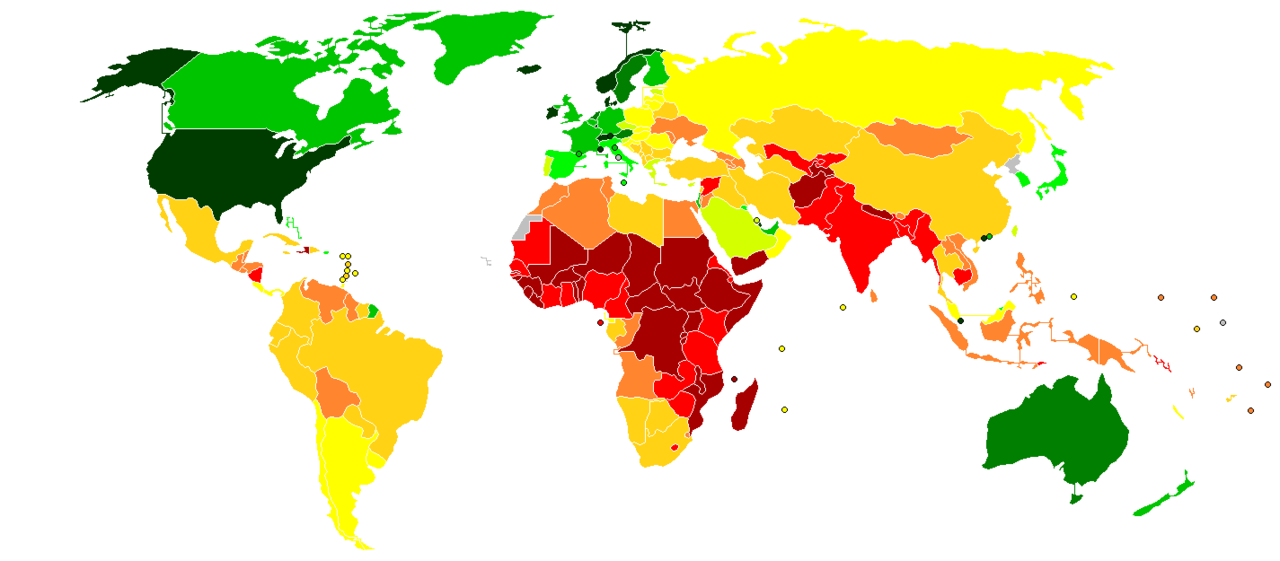 13
2019 © P.Pale
Je li ravnatelj još uvijek kriv za sve?
Glad
267 bil USD / year
14
2019 © P.Pale
Je li ravnatelj još uvijek kriv za sve?
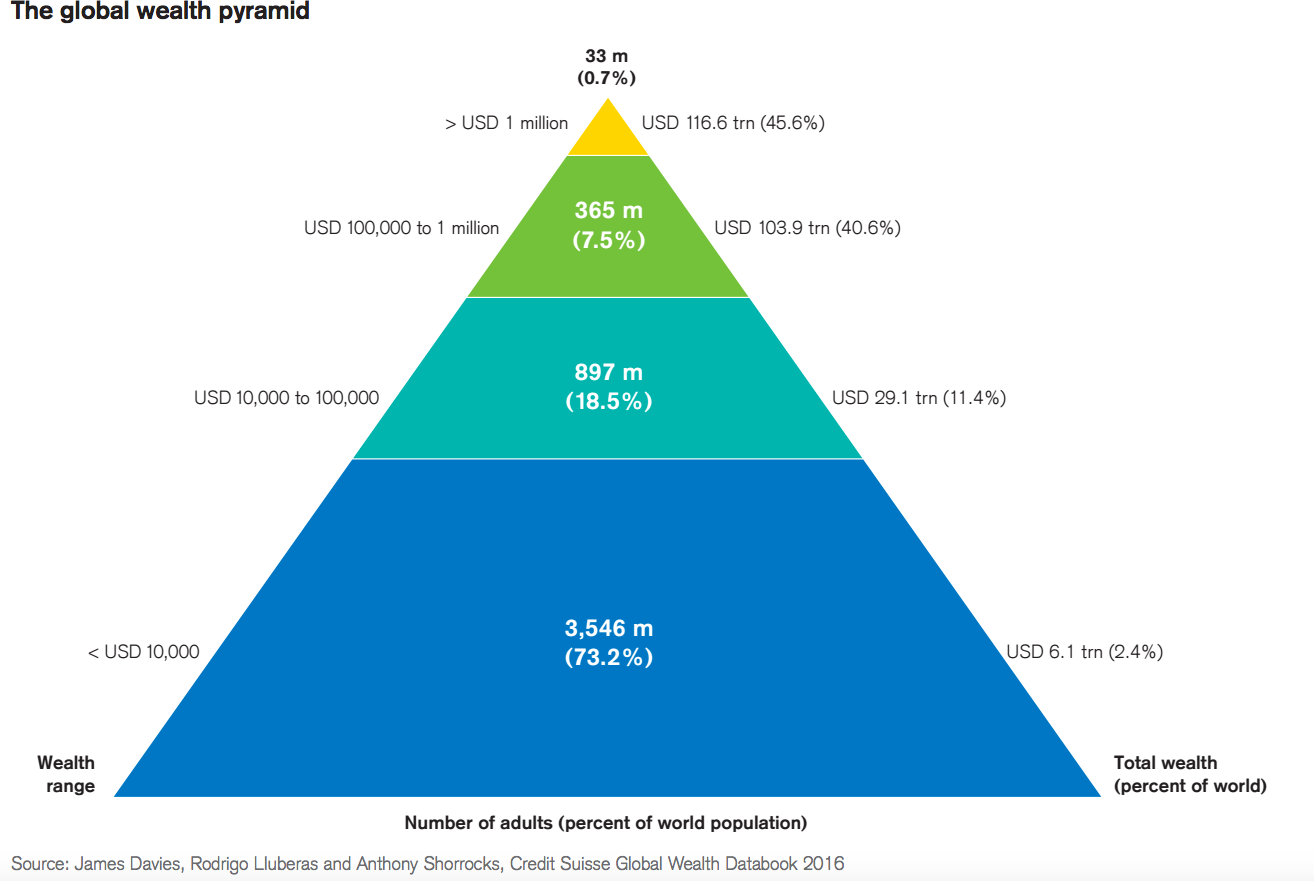 Nejednakost
15
2019 © P.Pale
Je li ravnatelj još uvijek kriv za sve?
Problemi danas u svijetu
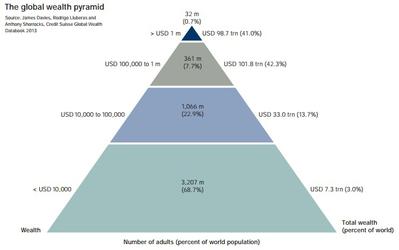 zagađenje okoliša
zrak, voda, zemlja, istrebljenje vrsta …
nasilje, kriminal, terorizam, rat
nezdrav stil života
sjedenje, jednolična hrana, stimulansi, negativan stav …
nakaradan sustav vrijednosti
najbolje plaćeni učitelj u svijetu u 40 g. < 5 mil USD
najbolje plaćeni hrvatski nogometaš u 1 g. > 7,5 mil USD
nejednakost: bogatstvo i siromaštvo
0,8% stanovništva imaju novca koliko i svi ostali na svijetu
10 najbogatijih ljudi ima više novca nego je GDP Švicarske, Austrije, Belgije, Nizozemske, Saudijske Arabije …
16
2019 © P.Pale
Je li ravnatelj još uvijek kriv za sve?
[Speaker Notes: https://www.businessinsider.com/teacher-salaries-by-country-2017-5

https://www.express.hr/life/njih-10-su-najbolje-placeni-hrvatski-nogometasi-17673


https://worldpoverty.io/
https://en.wikipedia.org/wiki/Poverty#/media/File:CountriesByGDPPerCapitaNominal2018.png
https://en.wikipedia.org/wiki/Distribution_of_wealth
https://www.worldometers.info/gdp/gdp-by-country/
https://www.forbes.com/sites/luisakroll/2018/03/06/forbes-billionaires-2018-meet-the-richest-people-on-the-planet/#3cc006666523
https://inequality.org/facts/global-inequality/]
<?xml version="1.0" encoding="utf-16"?>
<Slide xmlns:xsi="http://www.w3.org/2001/XMLSchema-instance" xmlns:xsd="http://www.w3.org/2001/XMLSchema">
  <questions />
  <links />
  <webs />
  <indices />
  <faqs />
  <occurrences />
  <title>Korist od komunikacijskih vještina</title>
  <id>0</id>
  <presentationName>VjeKom-Uvod-v18-pp.pptx</presentationName>
  <isLast>false</isLast>
</Slide>
Problemi Hrvatske
Što mislite koji su najveći problemi Hrvatske?





Upišite odgovor u bijeli okvir i pritisnite tipku ispod njega
SendText
17
Je li ravnatelj još uvijek kriv za sve?
2019 © P.Pale
[Speaker Notes: E]
Depopulacija
18
2019 © P.Pale
Je li ravnatelj još uvijek kriv za sve?
Gubljenje proizvođačkog oslonca
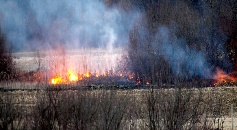 19
2019 © P.Pale
Je li ravnatelj još uvijek kriv za sve?
Organizacijska nekompetentnost
20
2019 © P.Pale
Je li ravnatelj još uvijek kriv za sve?
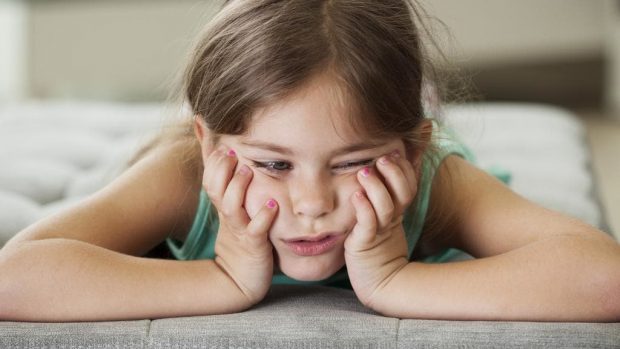 Mladi bez cilja, orijentacije
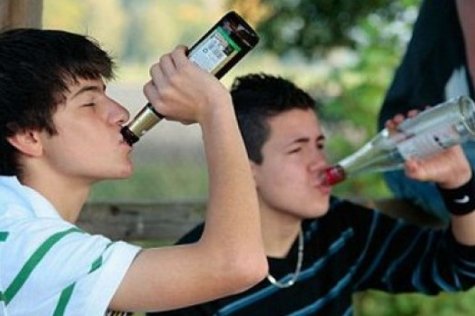 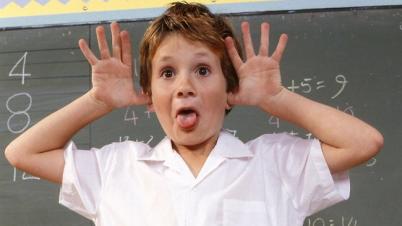 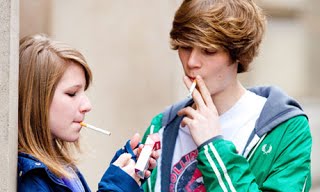 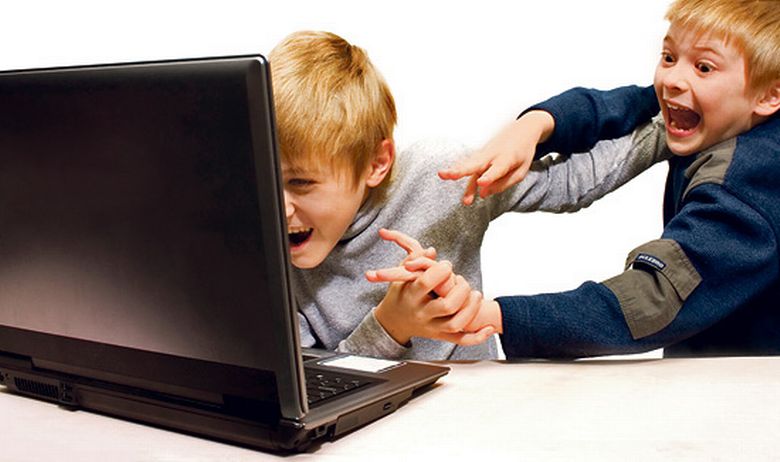 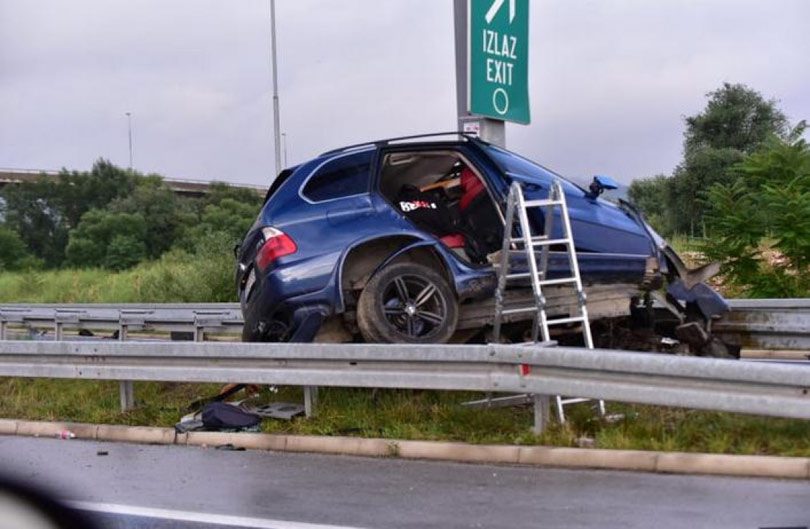 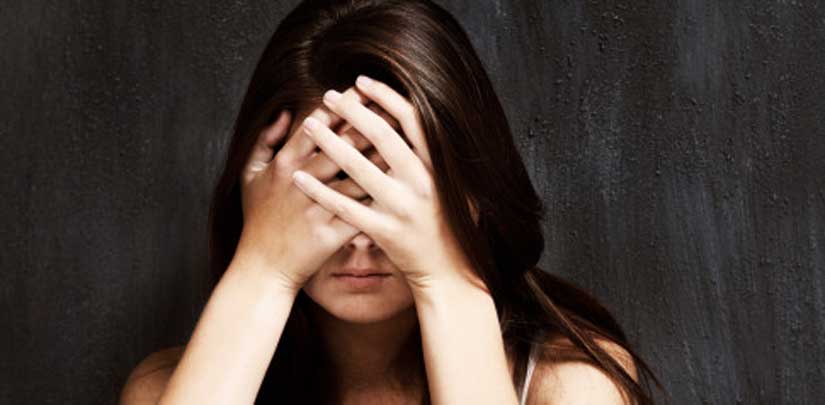 21
2019 © P.Pale
Je li ravnatelj još uvijek kriv za sve?
Političke veze
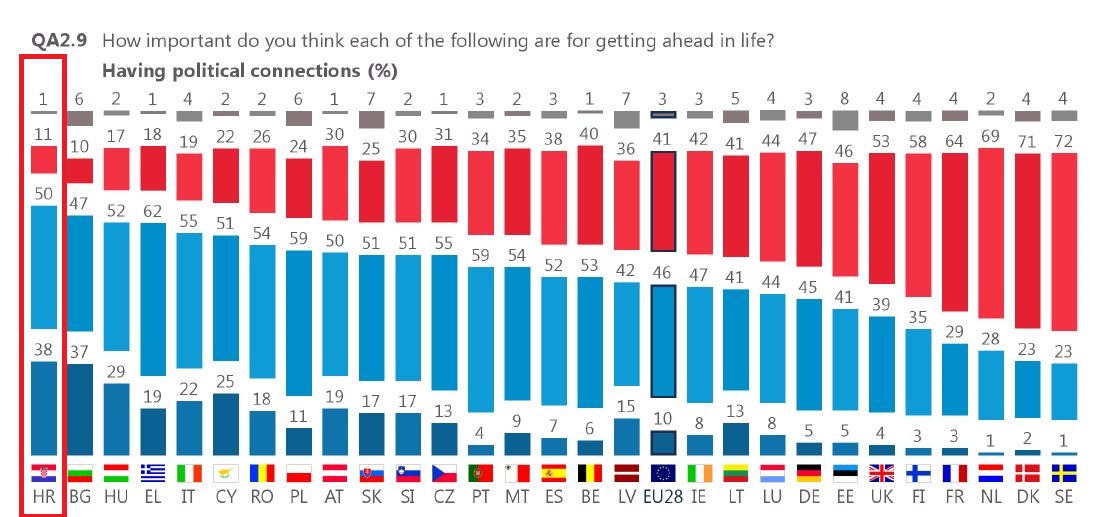 22
2019 © P.Pale
Je li ravnatelj još uvijek kriv za sve?
Sreća za uspjeh u životu
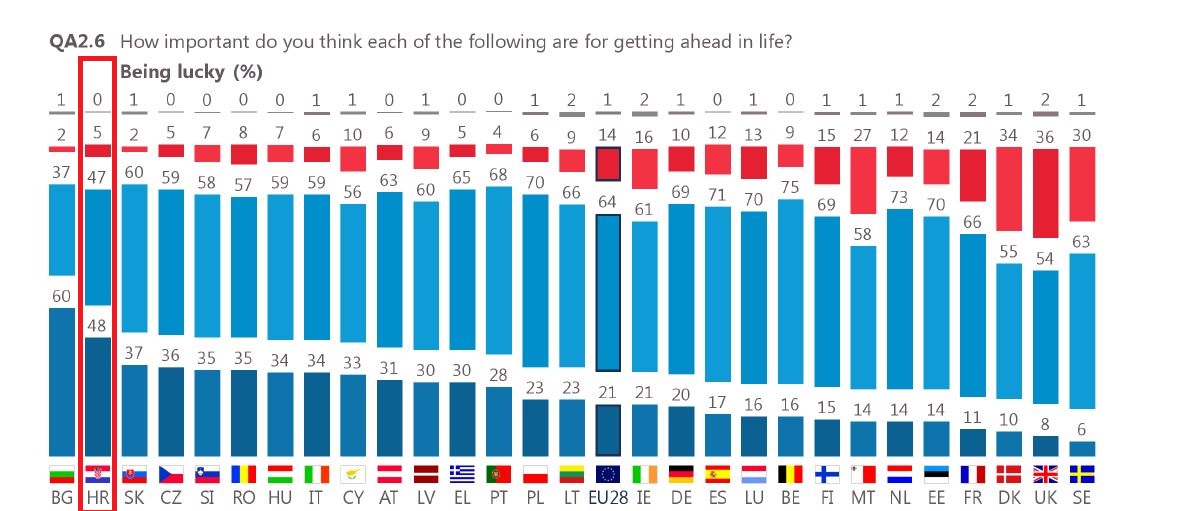 23
2019 © P.Pale
Je li ravnatelj još uvijek kriv za sve?
Radom do uspjeha
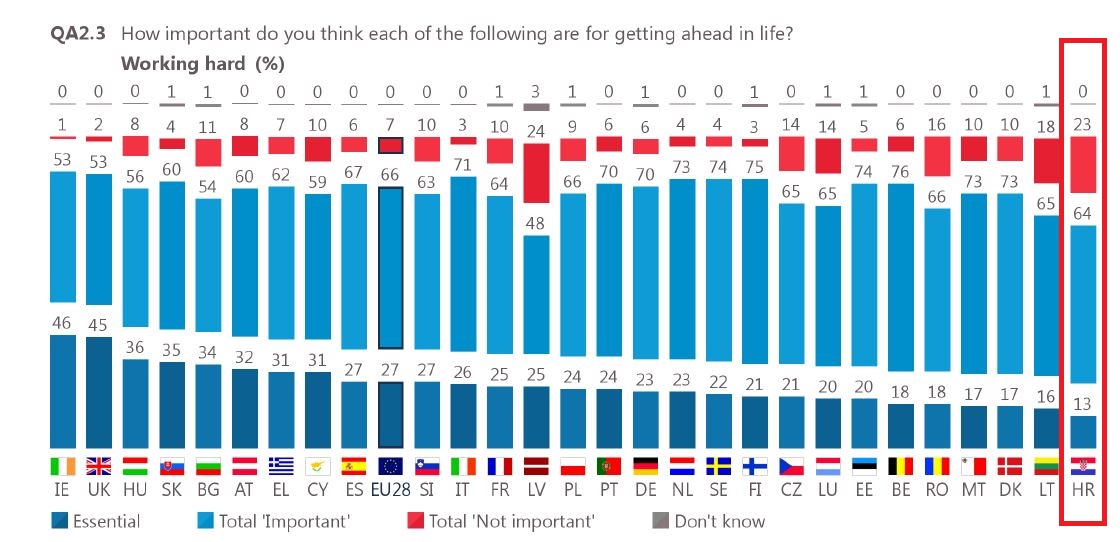 24
2019 © P.Pale
Je li ravnatelj još uvijek kriv za sve?
Obrazovanjem do uspjeha
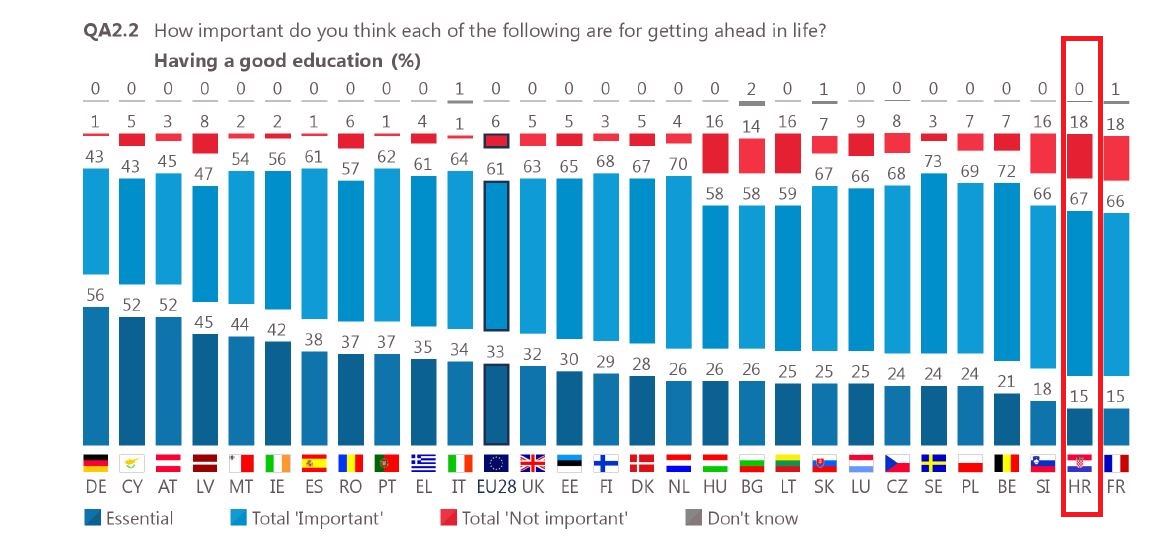 25
2019 © P.Pale
Je li ravnatelj još uvijek kriv za sve?
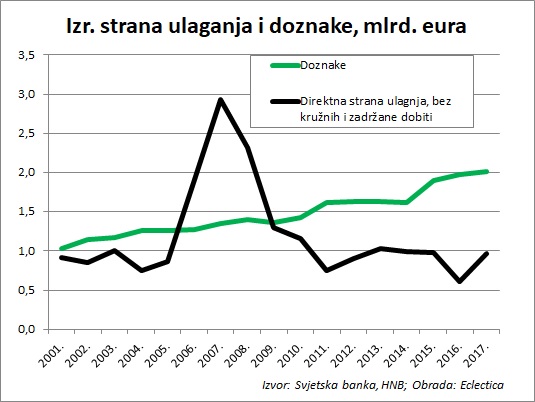 Ulaganja i doznake
26
2019 © P.Pale
Je li ravnatelj još uvijek kriv za sve?
Problemi u Hrvatskoj
depopulacija
gubljenje proizvođačkog oslonca
organizacijska nekompetentnost
mladi bez cilja, izazova, motivacije
opći defetizam
nepoštovanje sebe
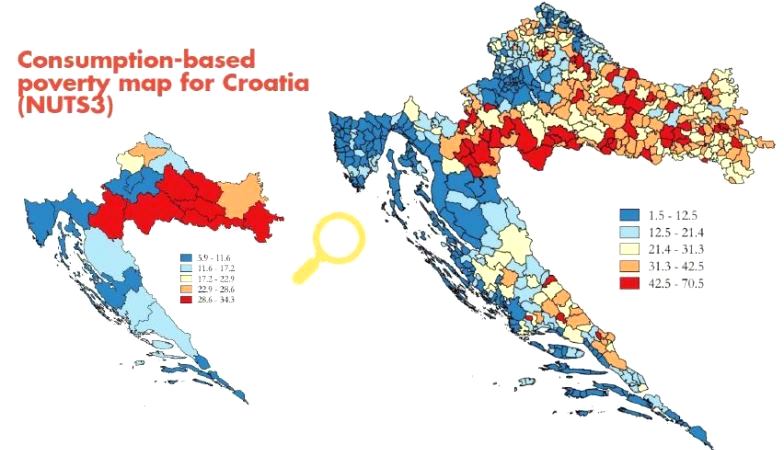 27
2019 © P.Pale
Je li ravnatelj još uvijek kriv za sve?
Tko?
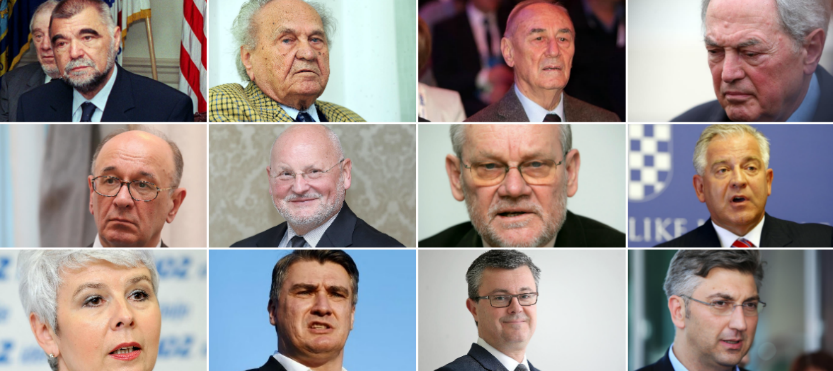 tko stvara probleme
nesposobni, zlonamjerni, kriminalci …
oni na vlasti

tko rješava probleme
profesionalci
oni na vlasti

čiji su to bili učenici?
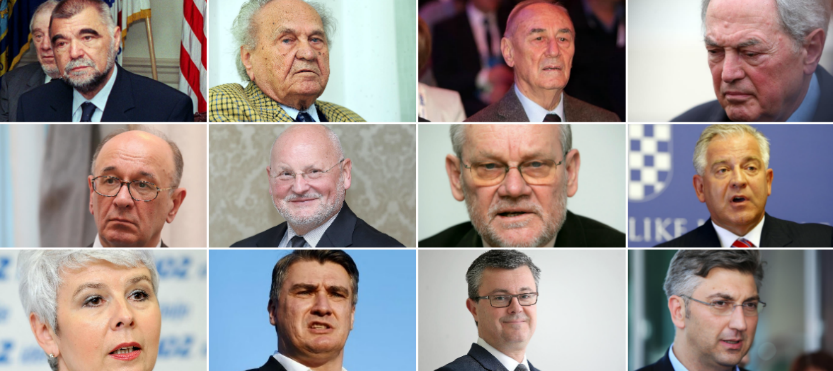 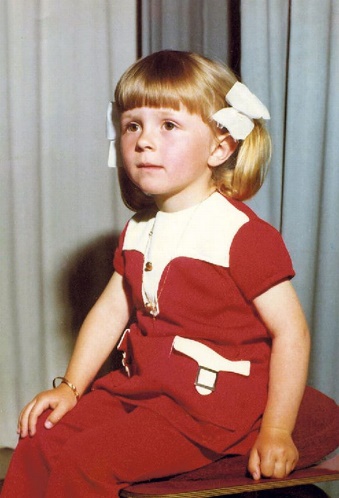 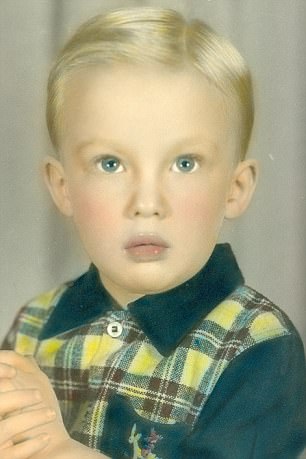 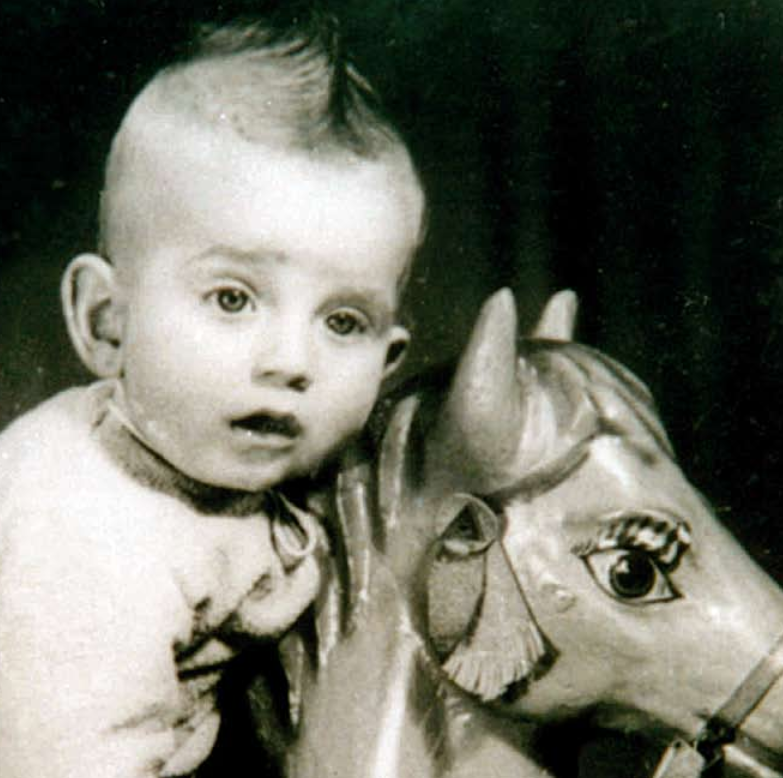 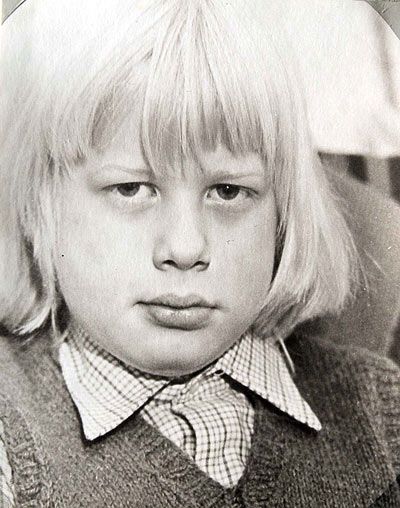 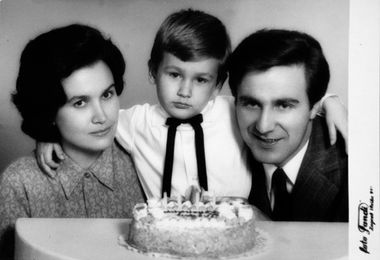 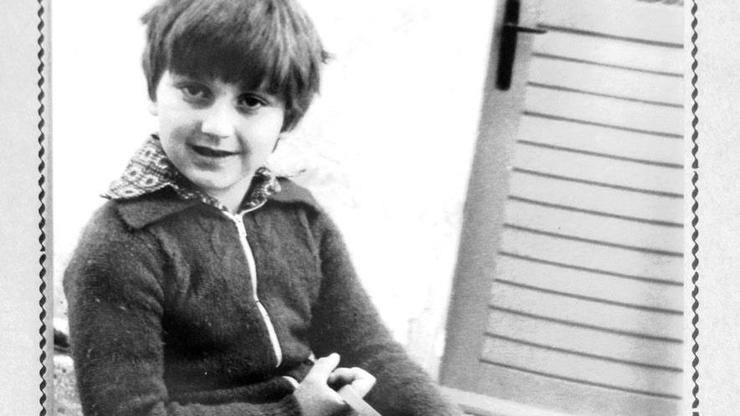 28
2019 © P.Pale
Je li ravnatelj još uvijek kriv za sve?
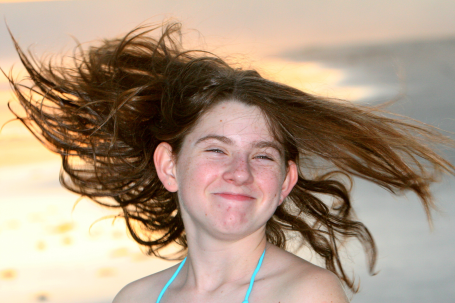 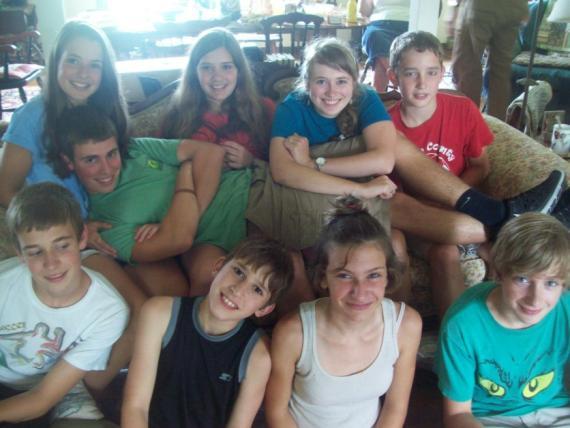 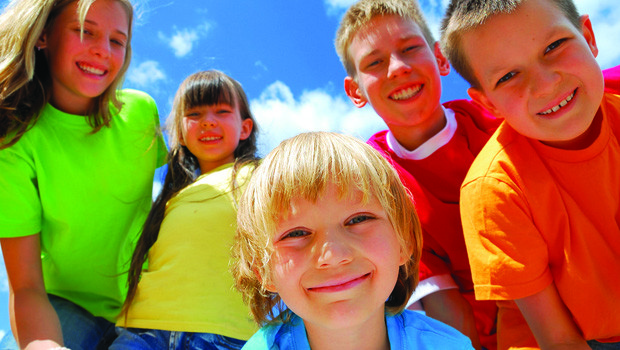 Tko i što će postati vaši današnji učenici?
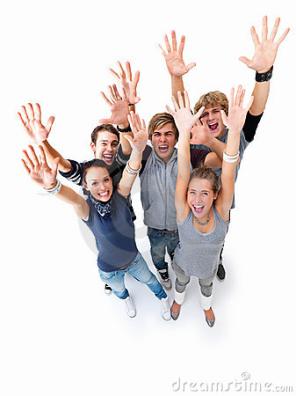 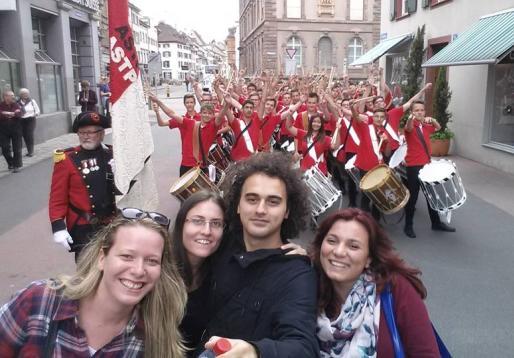 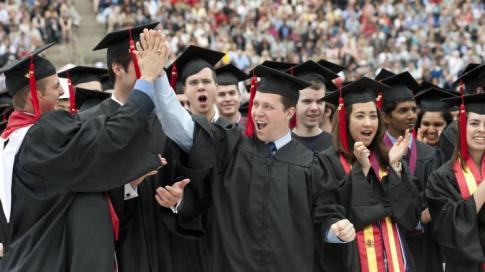 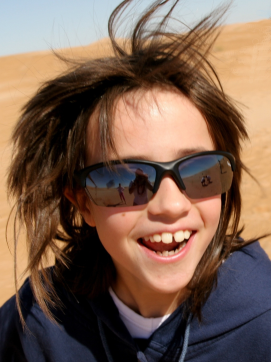 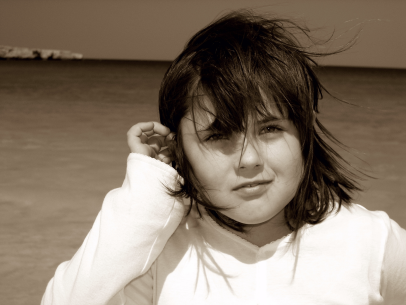 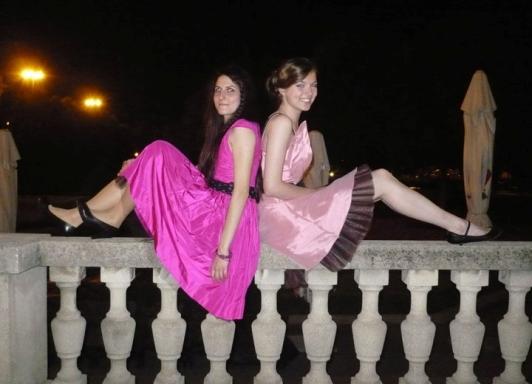 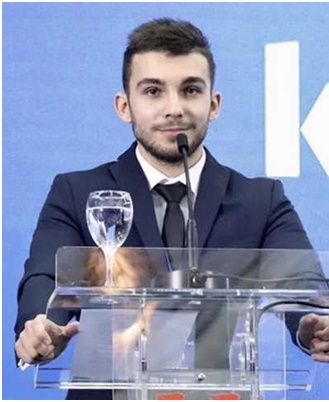 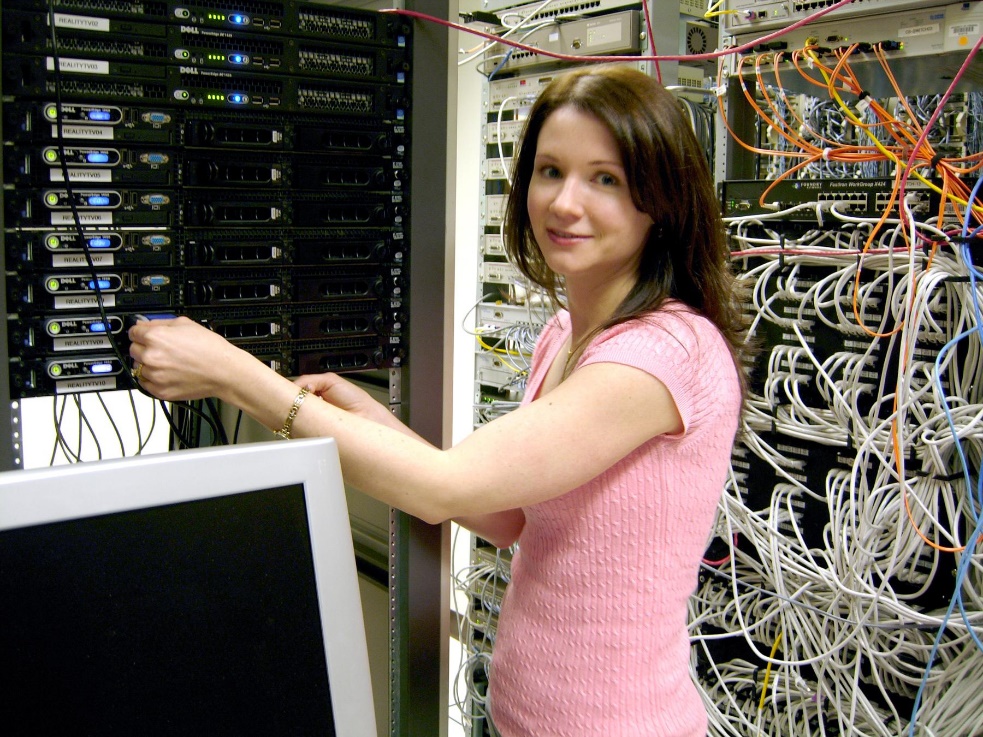 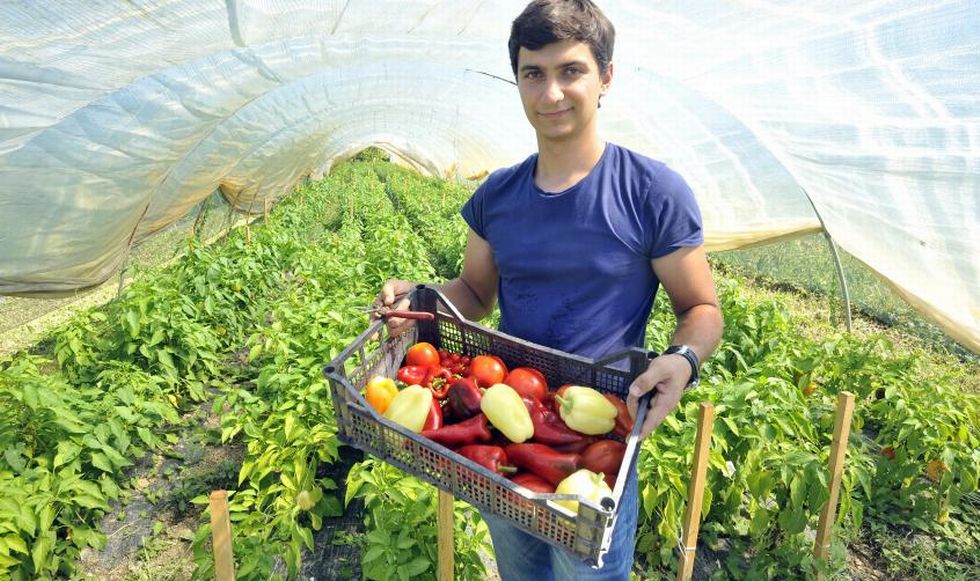 Budućnost je na mladima
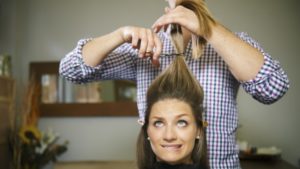 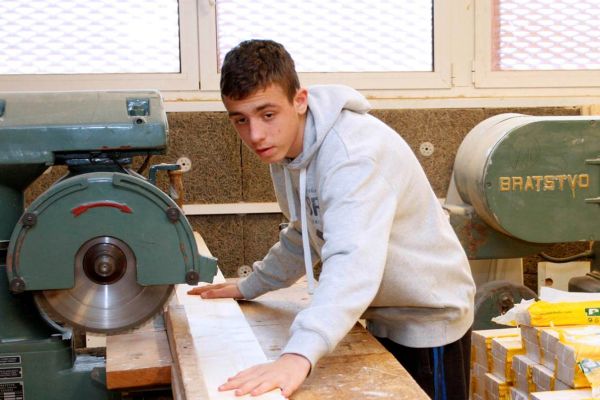 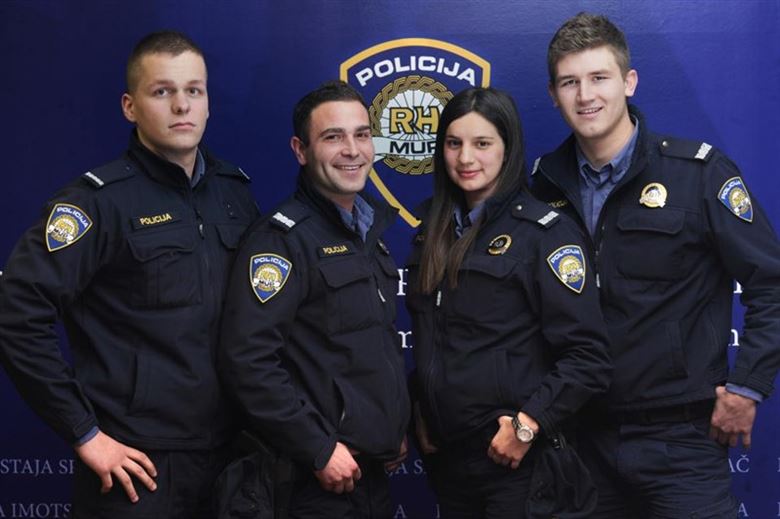 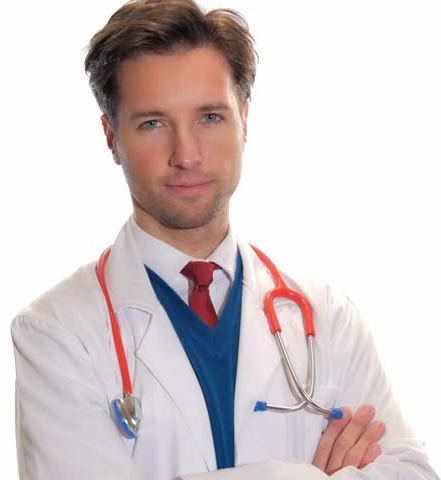 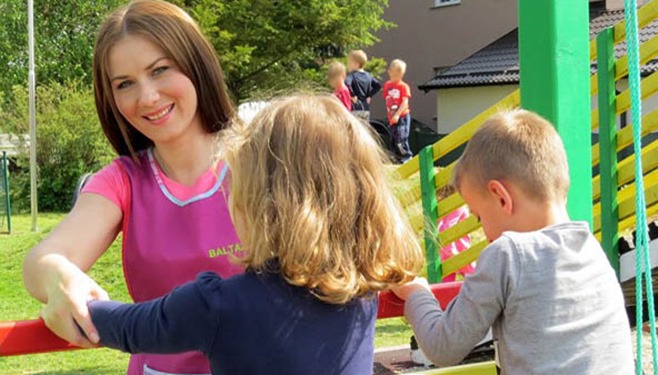 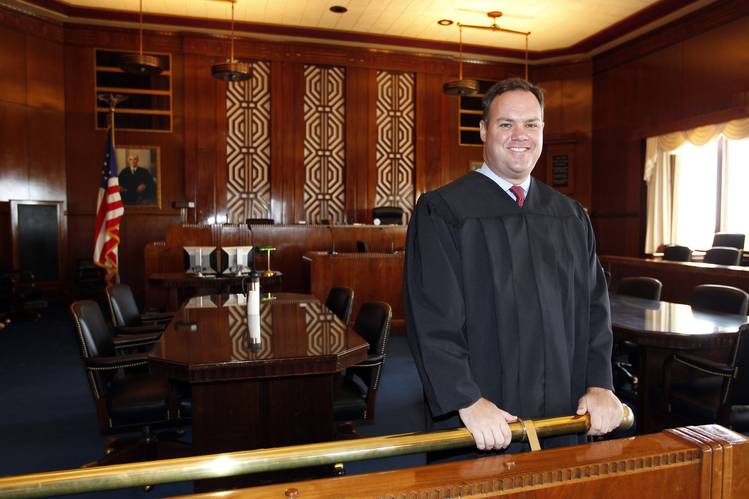 Odgovornost škole je da stvori dobre
stručnjake
kompetentne
praktično sposobne, teorijski potkovane
motivirane  
samopouzdane
odgovorne
samoučeće
ljude
dobronamjerne
suradljive
samopouzdane
empatične
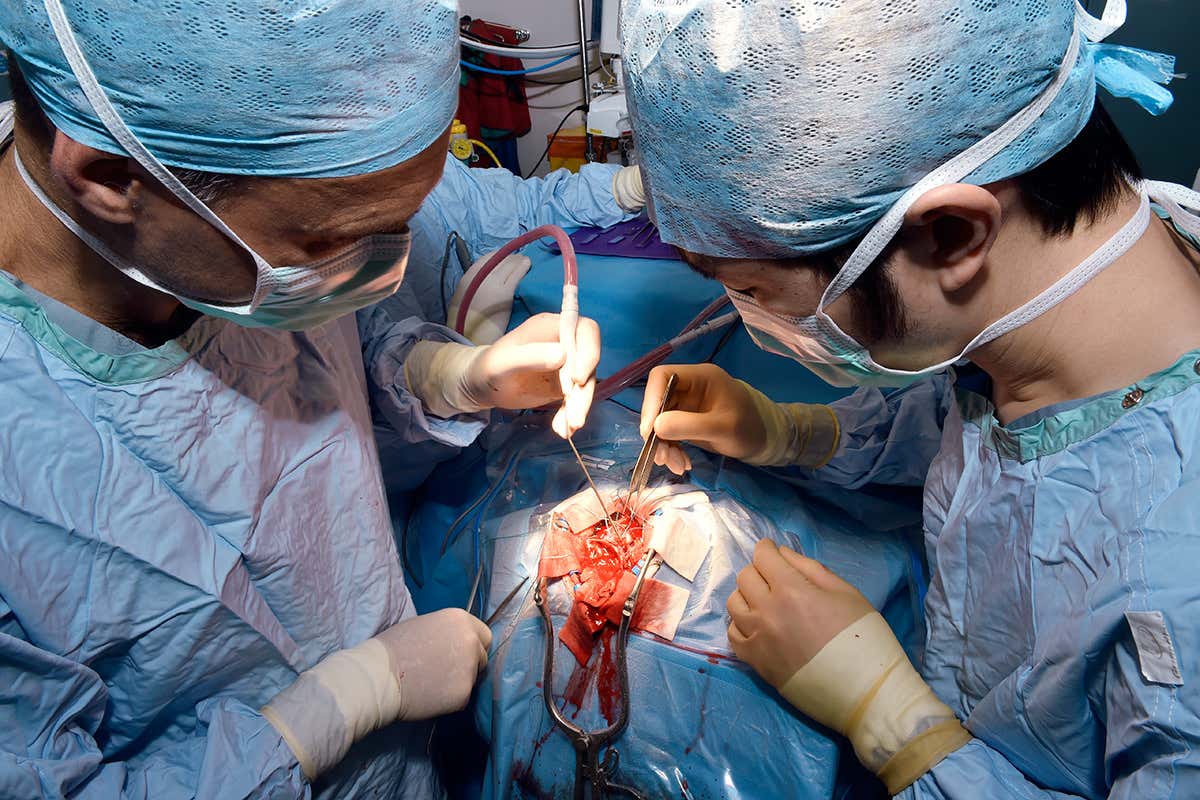 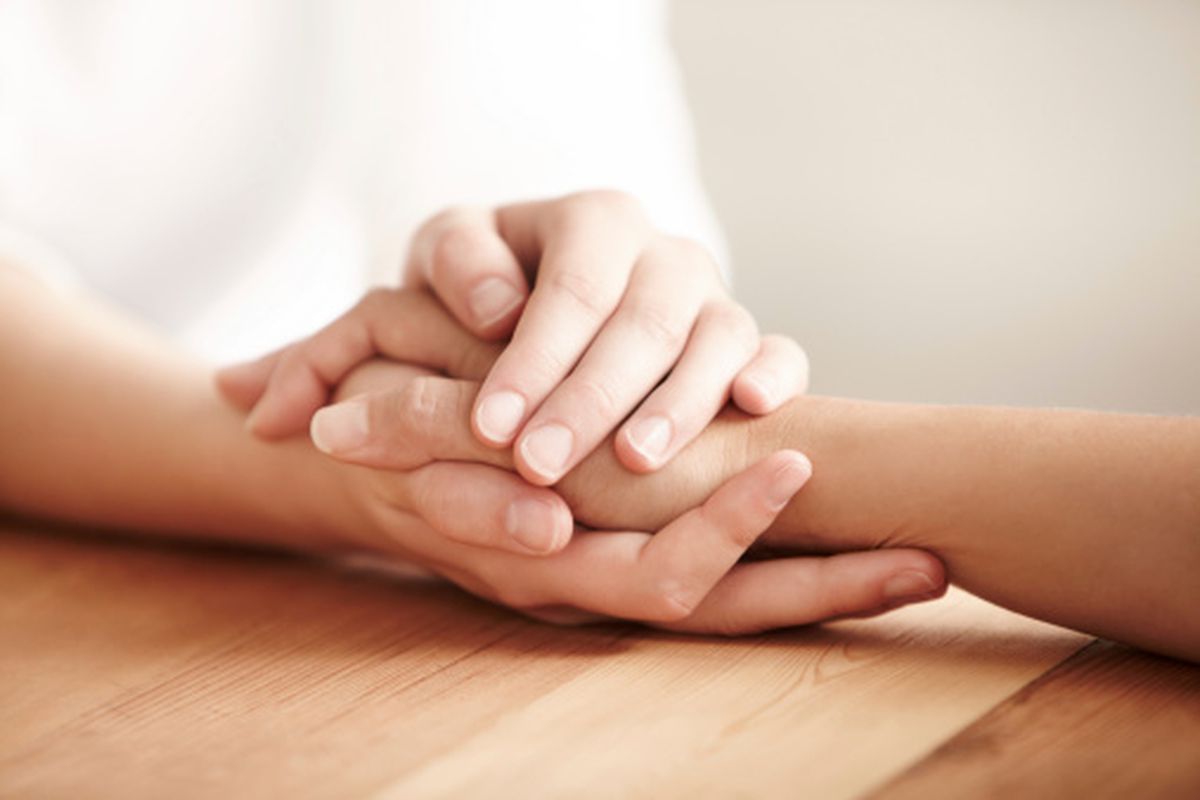 31
2019 © P.Pale
Je li ravnatelj još uvijek kriv za sve?
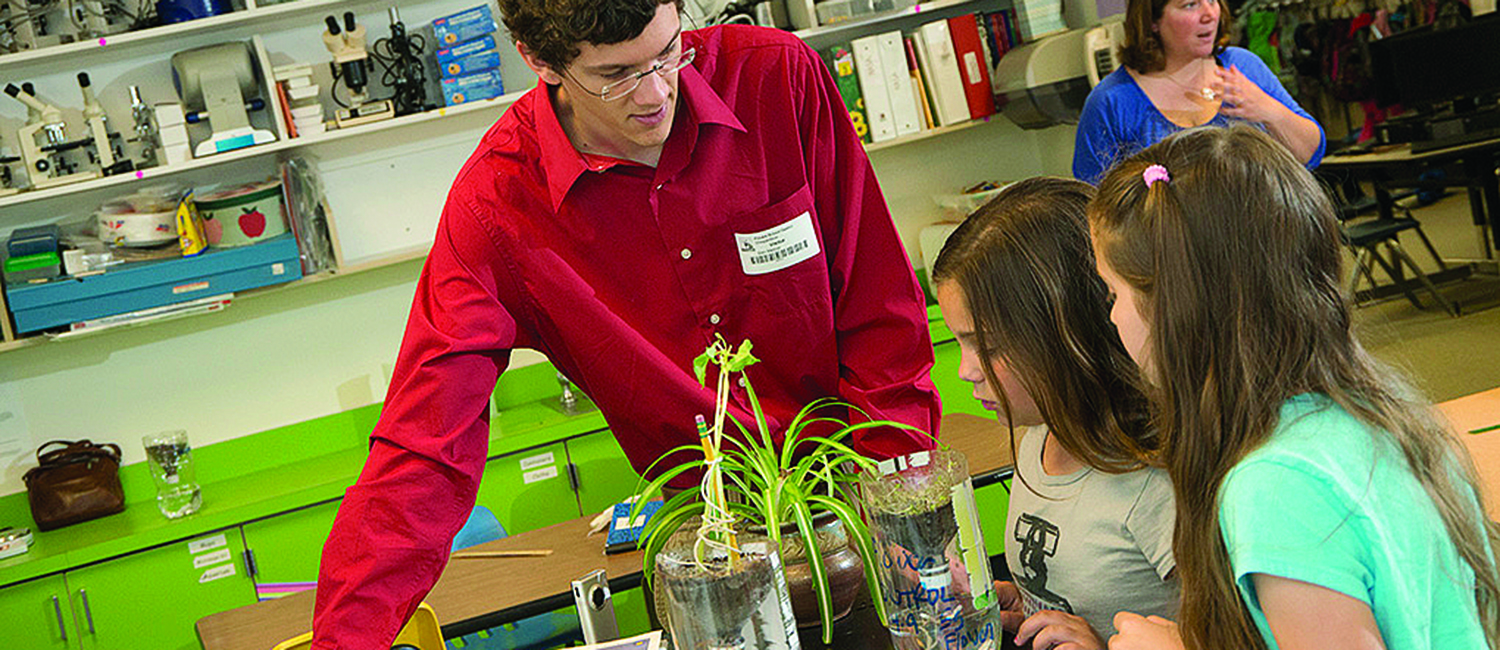 32
2019 © P.Pale
Je li ravnatelj još uvijek kriv za sve?
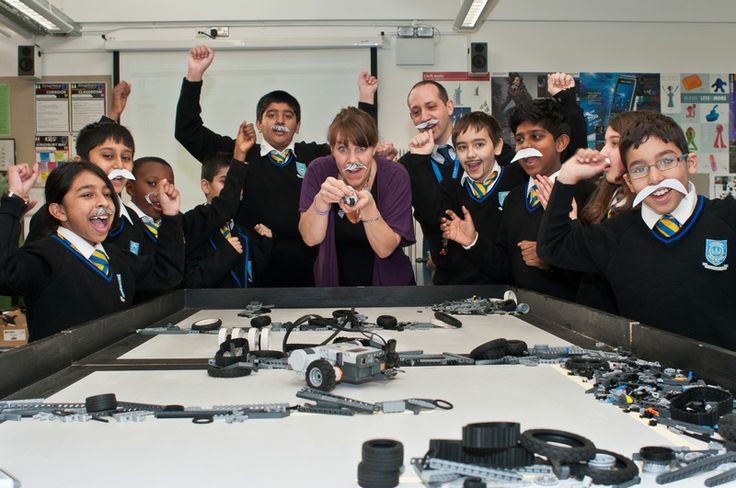 33
2019 © P.Pale
Je li ravnatelj još uvijek kriv za sve?
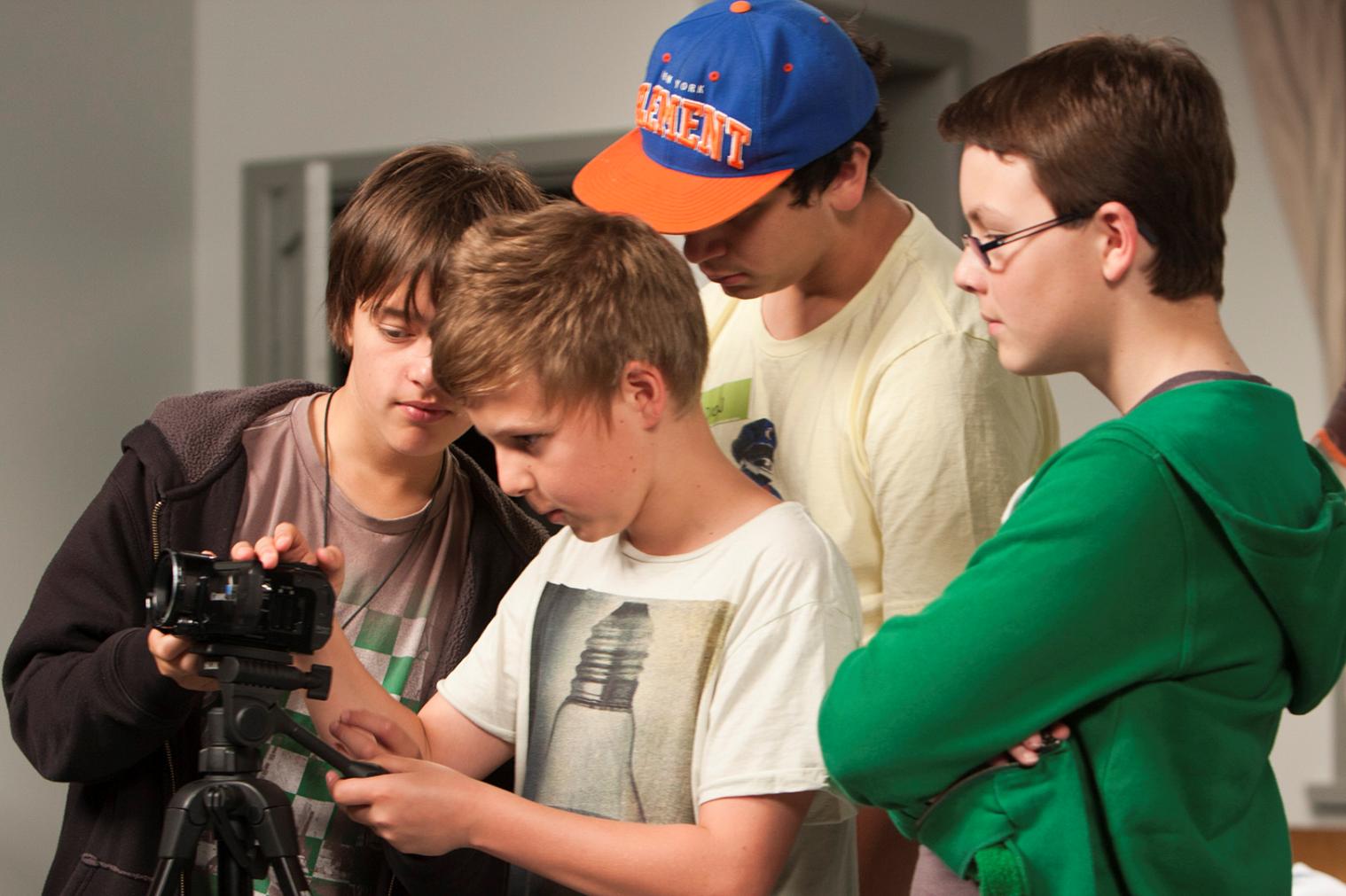 34
2019 © P.Pale
Je li ravnatelj još uvijek kriv za sve?
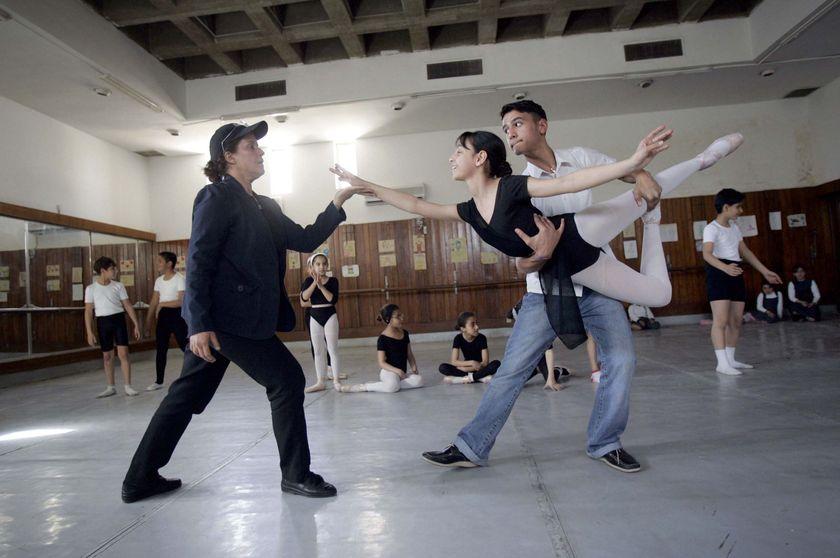 35
2019 © P.Pale
Je li ravnatelj još uvijek kriv za sve?
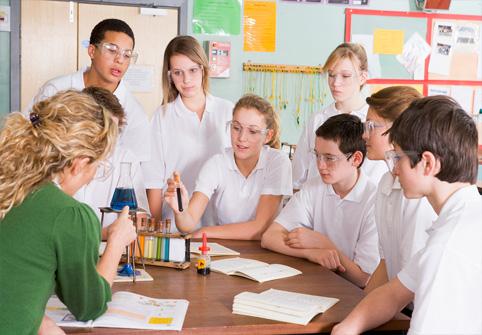 36
2019 © P.Pale
Je li ravnatelj još uvijek kriv za sve?
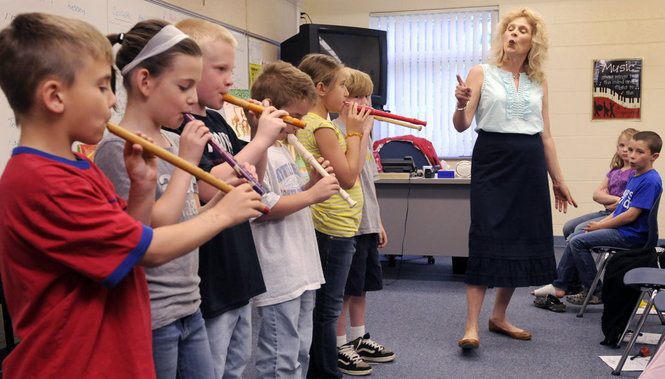 37
2019 © P.Pale
Je li ravnatelj još uvijek kriv za sve?
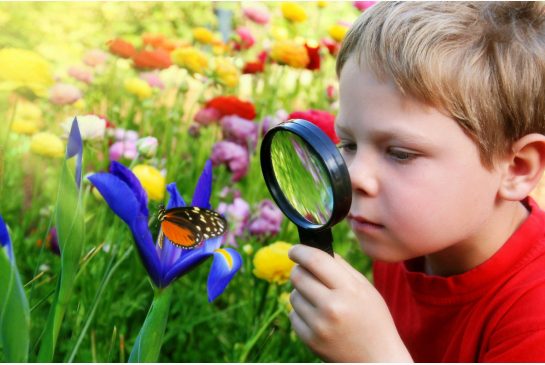 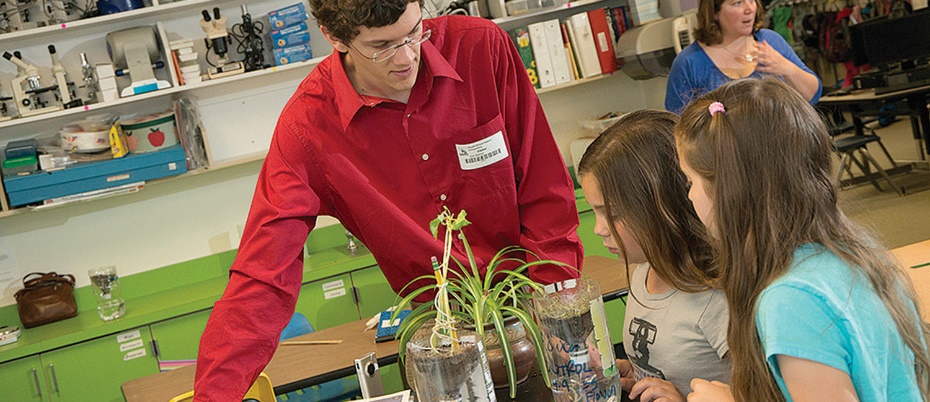 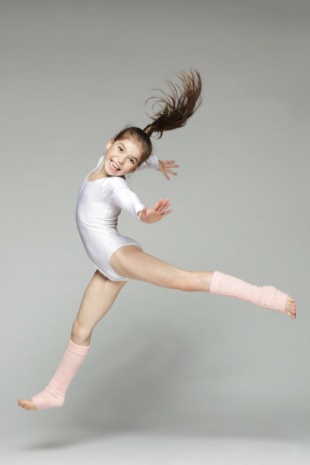 Ljudi, ne samo stručnjaci
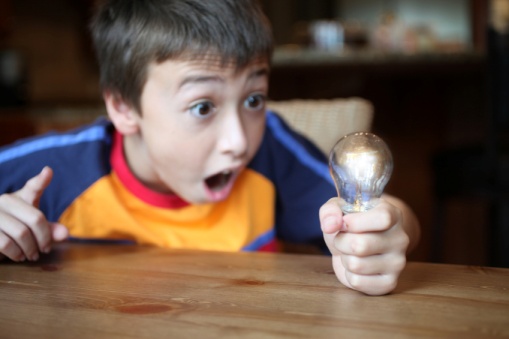 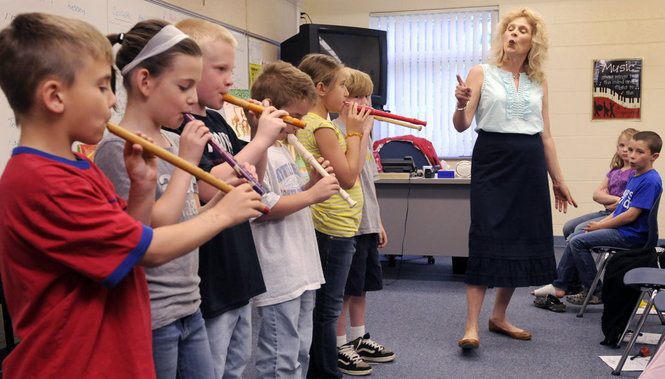 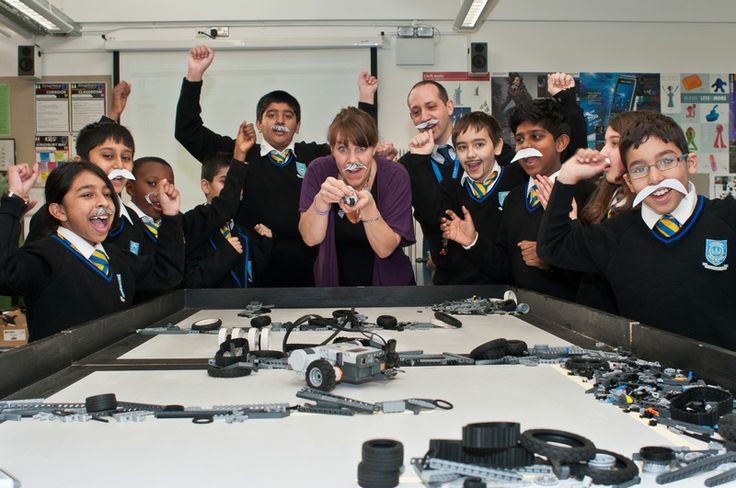 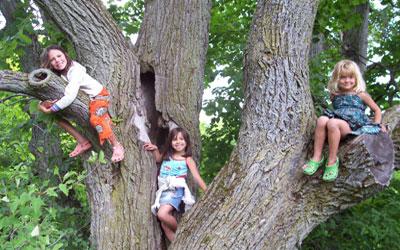 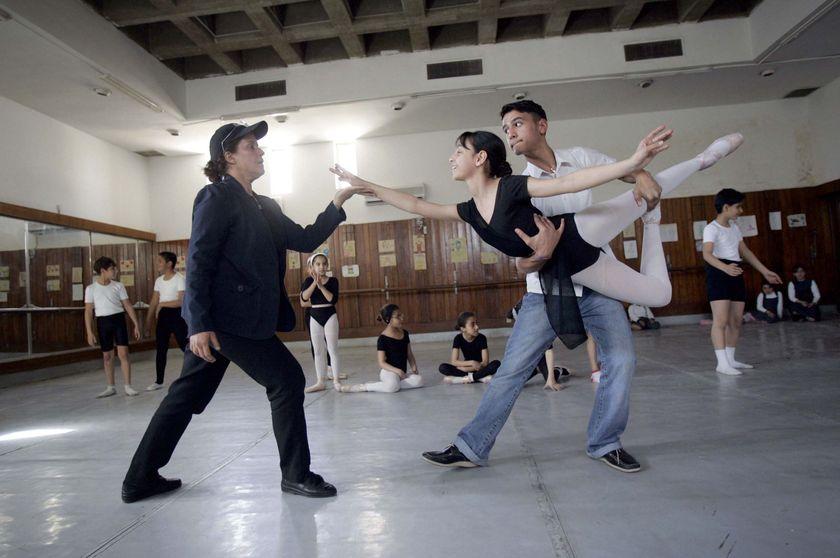 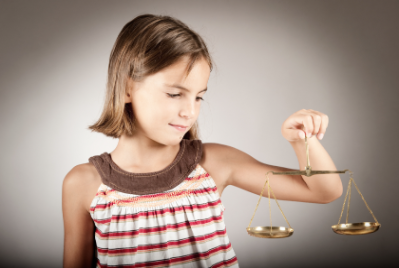 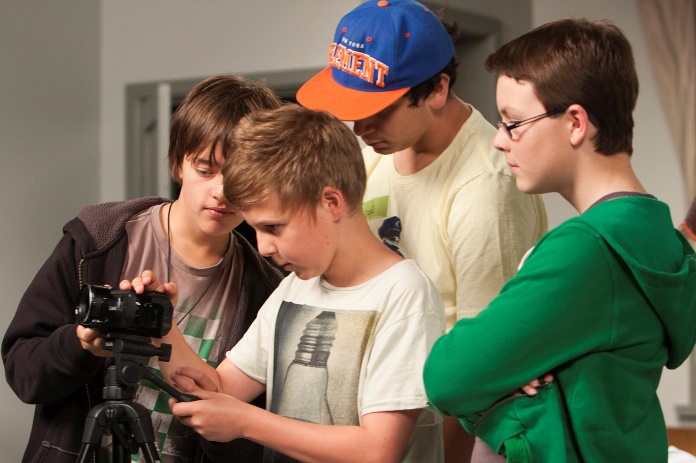 Uloga i zadaci škole
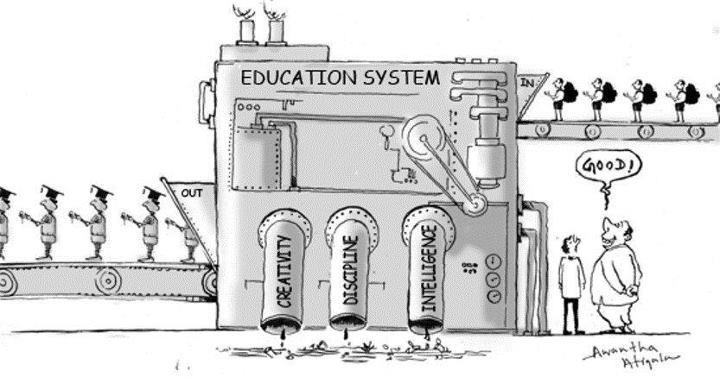 Aktivnosti škole
kvalitetno po(d)učavanje 
osposobljavanje i motiviranje za samostalno učenje 
svestrani i cjelokupni razvoj ličnosti
mjesto povezivanja 
s lokalnom zajednicom
s drugim školama
s gospodarstvom
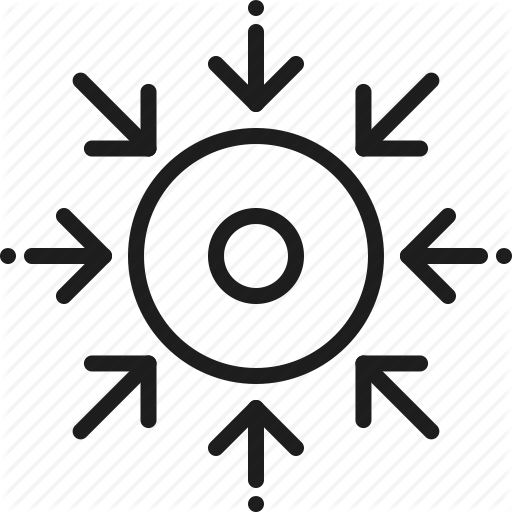 40
2019 © P.Pale
Je li ravnatelj još uvijek kriv za sve?
Obrazovne metode
ključ je u aktivnom učenju
umjesto pasivnog slušanja, prepisivanja i ponavljanja
problemska i iskustvena nastava
povezivanje sa stvarnim, svakodnevnim životom
poznavanje, korištenje i primjena svih novih tehnologija
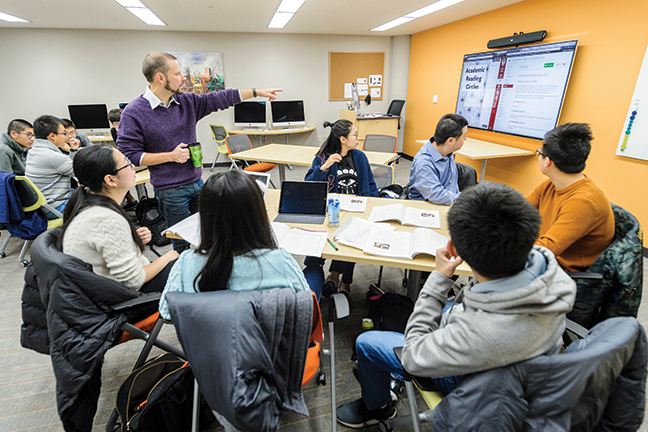 41
2019 © P.Pale
Je li ravnatelj još uvijek kriv za sve?
<?xml version="1.0" encoding="utf-16"?>
<Slide xmlns:xsi="http://www.w3.org/2001/XMLSchema-instance" xmlns:xsd="http://www.w3.org/2001/XMLSchema">
  <questions />
  <links />
  <webs />
  <indices />
  <faqs />
  <occurrences />
  <title>Korist od komunikacijskih vještina</title>
  <id>0</id>
  <presentationName>VjeKom-Uvod-v18-pp.pptx</presentationName>
  <isLast>false</isLast>
</Slide>
Odgovornost ravnatelja za kvalitetu
U kojoj je mjeri ravnatelj odgovoran za to koliko dobro učitelji podučavaju?
		A  = nimalo, to nije njegov posao
		B  = nimalo, on je nemoćan	
		C  = vrlo malo, puno manje od učitelja i svih ostalih
		D  = podjednako, kao i svi ostali u školi
		E  = jako puno toga ovisi o ravnatelju, presudan je
		F  = potpuna i isključiva jer on upravlja organizacijom
42
Je li ravnatelj još uvijek kriv za sve?
2019 © P.Pale
[Speaker Notes: E]
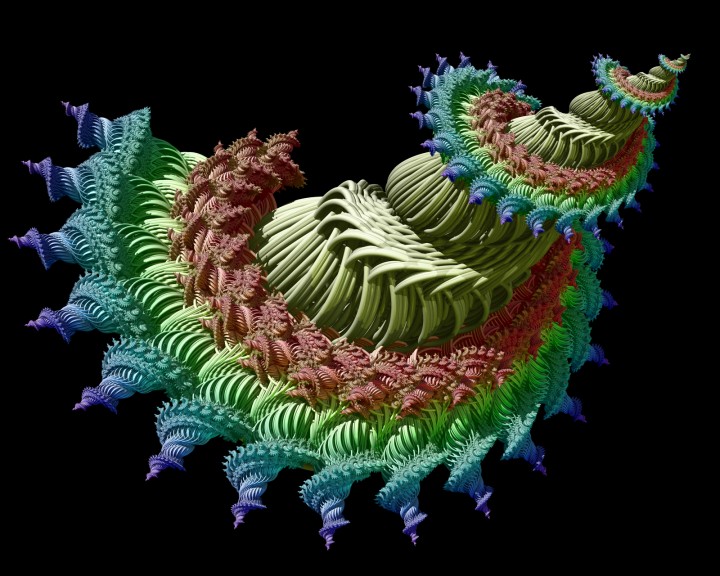 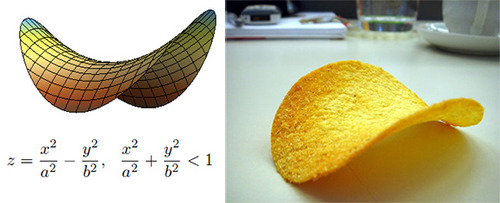 Bogatstvo obrazovnih metoda i sadržaja
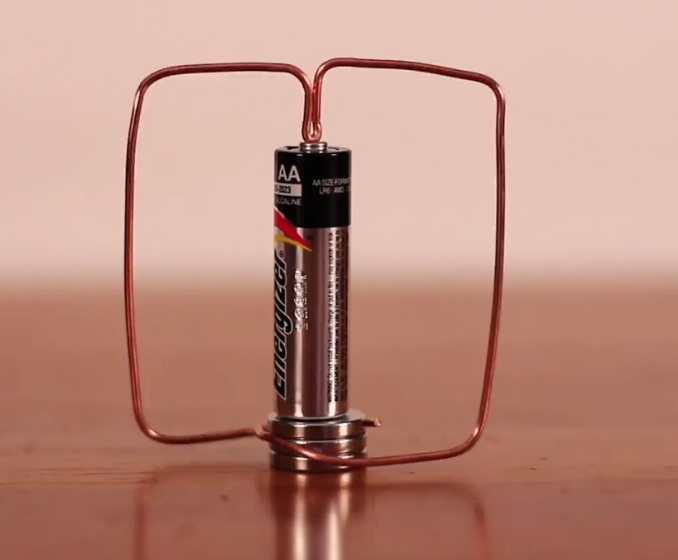 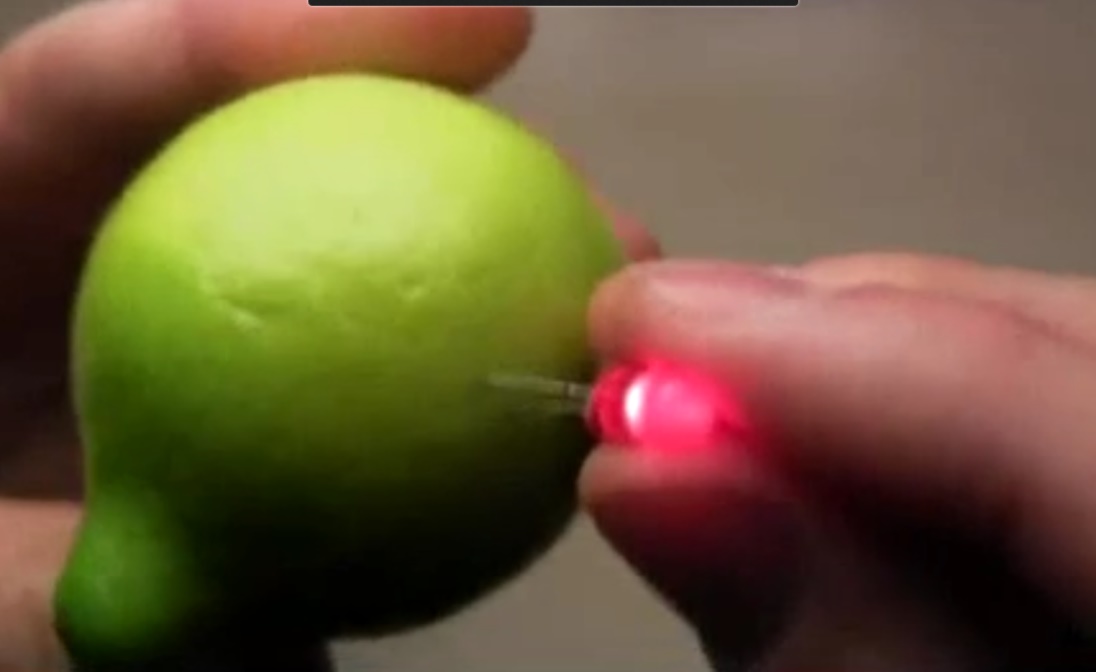 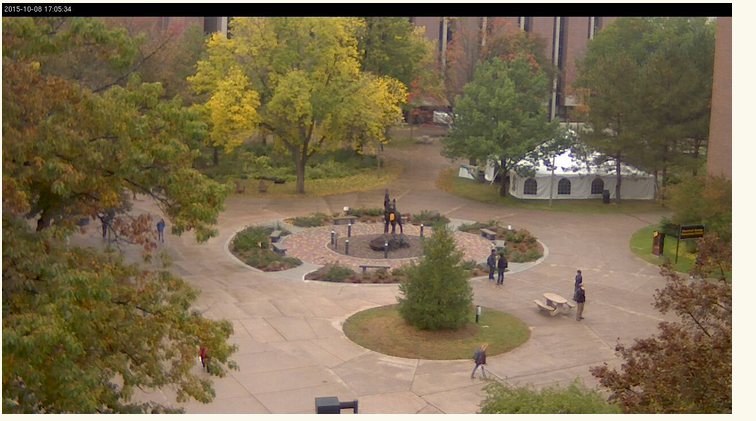 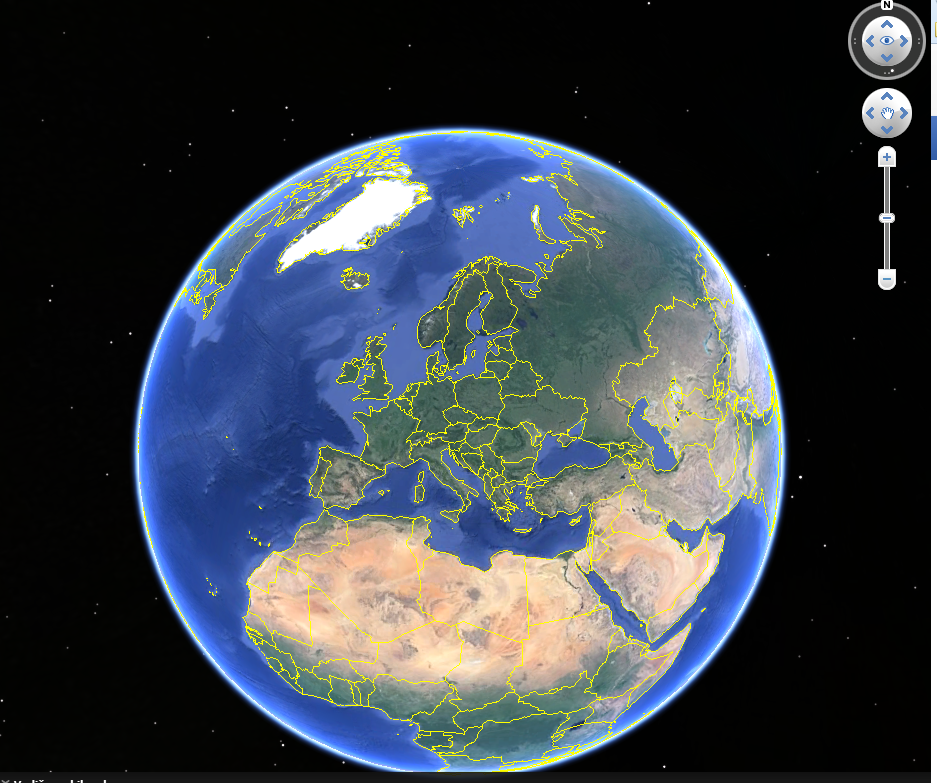 43
2019 © P.Pale
Je li ravnatelj još uvijek kriv za sve?
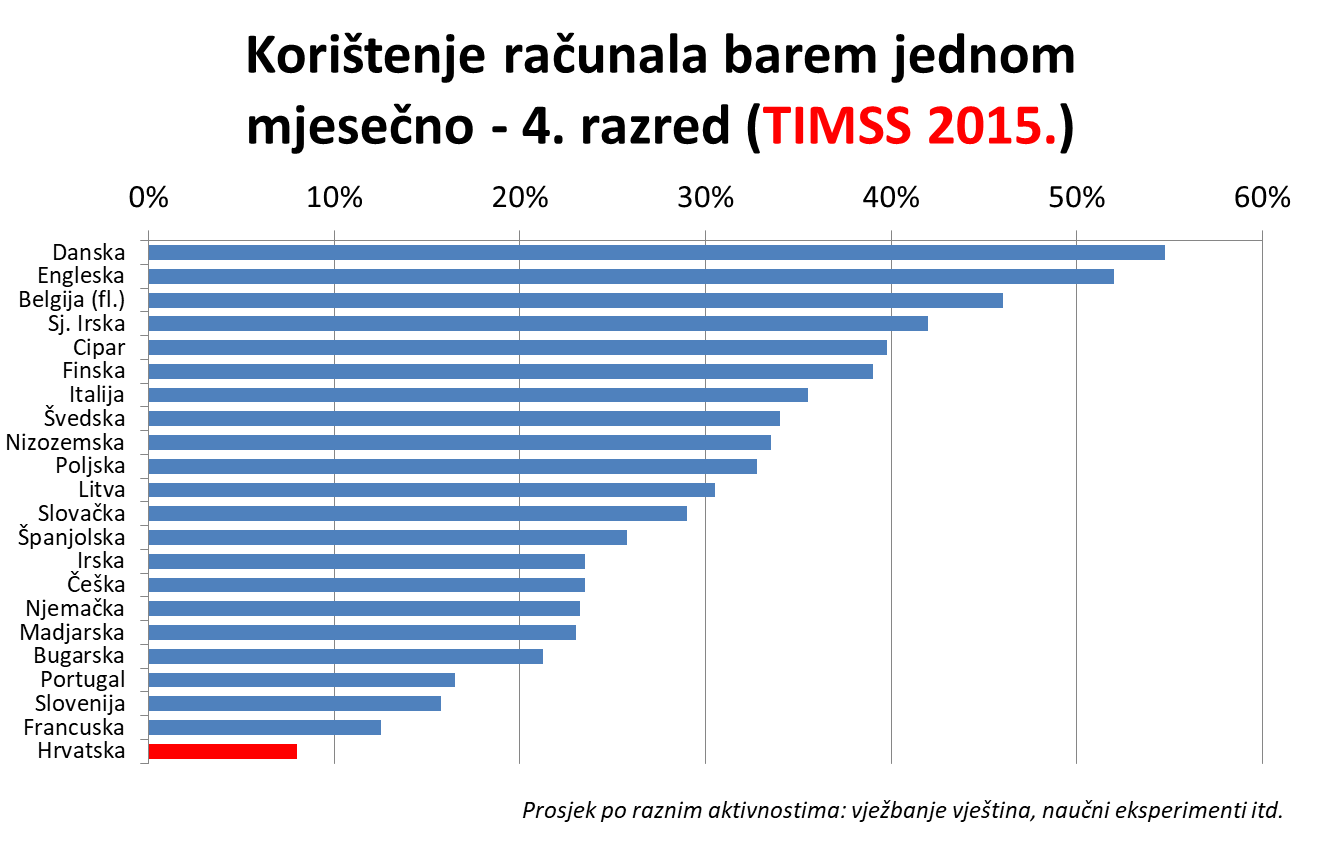 Korištenje računala
Zatečeno stanje
44
2019 © P.Pale
Je li ravnatelj još uvijek kriv za sve?
Nove kompetencije
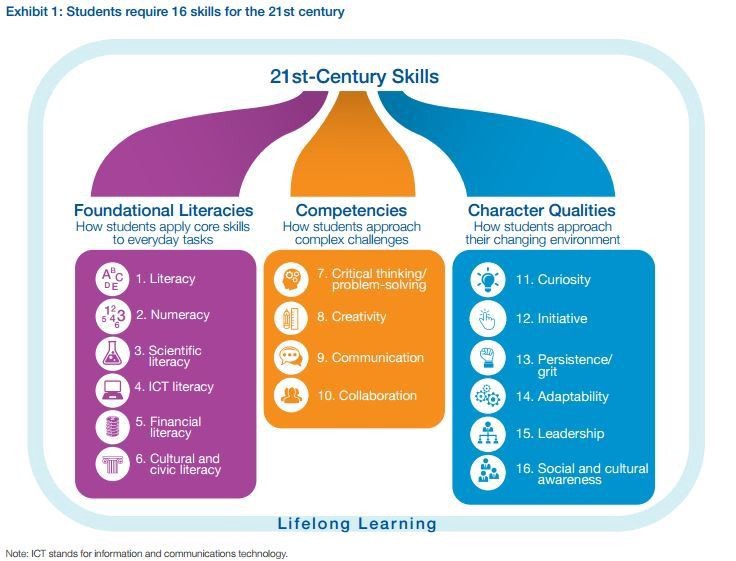 45
2019 © P.Pale
Je li ravnatelj još uvijek kriv za sve?
Ima li neki razlog da ne koristite
vizualizacije
simulacije
virtualne eksperimente
on-line suradnju
skype razgovore
Google Maps, Earth
web kamere
debate
projekte
timski rad
intervuje
posjete
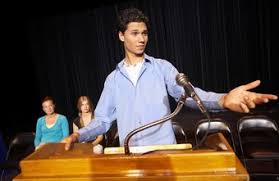 46
2019 © P.Pale
Je li ravnatelj još uvijek kriv za sve?
<?xml version="1.0" encoding="utf-16"?>
<Slide xmlns:xsi="http://www.w3.org/2001/XMLSchema-instance" xmlns:xsd="http://www.w3.org/2001/XMLSchema">
  <questions />
  <links />
  <webs />
  <indices />
  <faqs />
  <occurrences />
  <title>Korist od komunikacijskih vještina</title>
  <id>0</id>
  <presentationName>VjeKom-Uvod-v18-pp.pptx</presentationName>
  <isLast>false</isLast>
</Slide>
Kavo je stanje u vašoj školi?
U kojoj mjeri primjenjujete navedeno?
A  = gotovo ništa i ni ne treba nam
B  = gotovo ništa, ali bismo trebali 	
C  = manji dio navedenog primjenjuje manji dio nastavnika
D  = manji dio navedenog primjenjuje veći dio nastavnika
E  = veći dio navedenog primjenjuje manji dio nastavnika
F = veći dio navedenog primjenjuje veći dio nastavnika
47
Je li ravnatelj još uvijek kriv za sve?
2019 © P.Pale
[Speaker Notes: E]
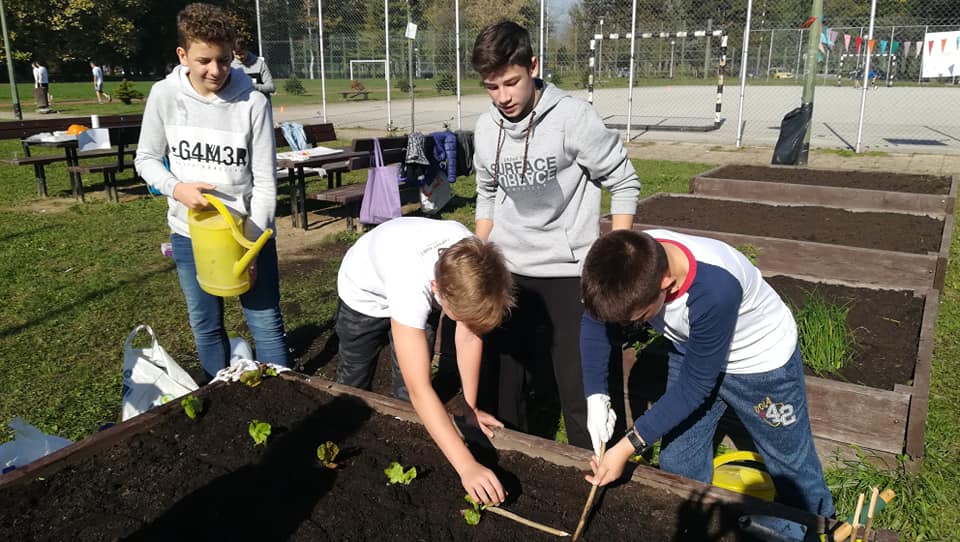 Aktivnost u zajednici
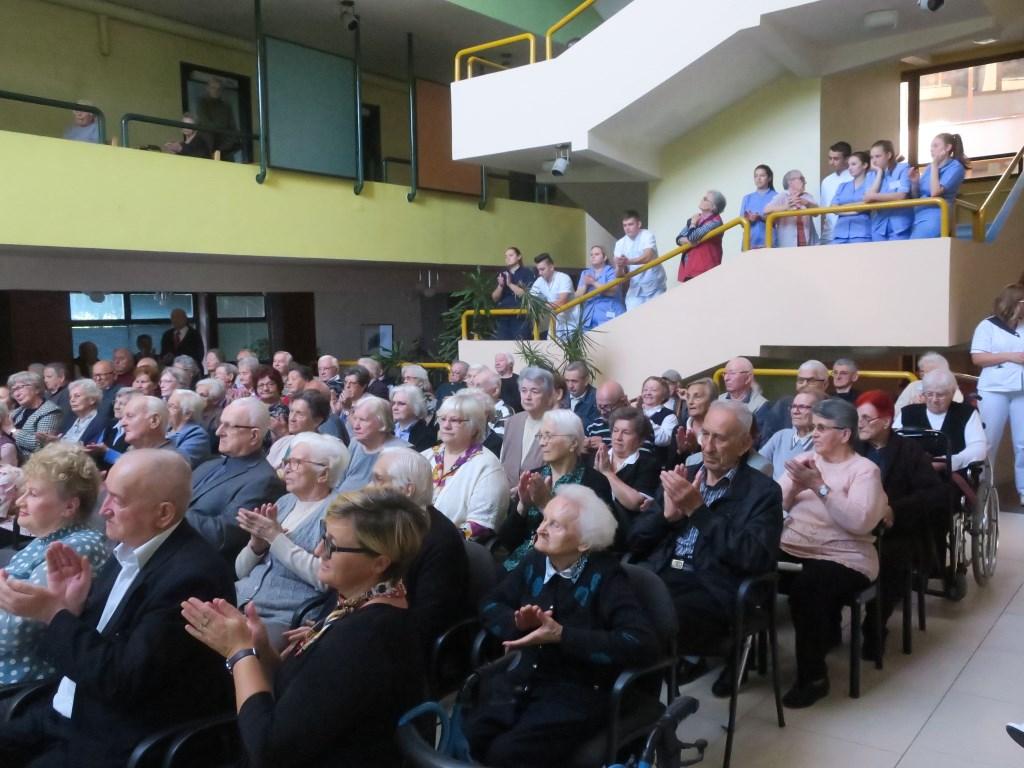 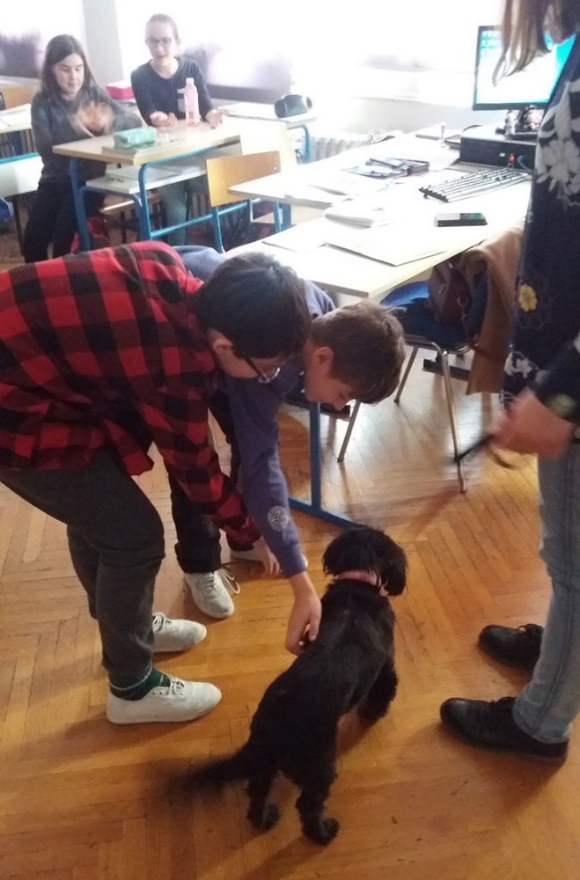 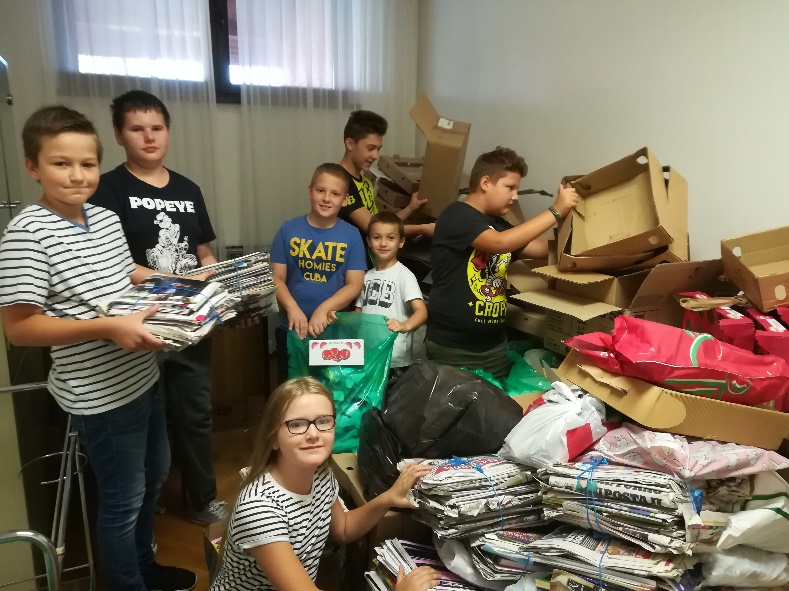 48
2019 © P.Pale
Je li ravnatelj još uvijek kriv za sve?
Škola kao poticajno okruženje
ugodno i zanimljivo mjesto za učenje
ugodno i zanimljivo mjesto za podučavanje i rad
mjesto koje privlači roditelje
mjesto koje privlači lokalne poduzetnike
mjesto koje integrira lokalnu zajednicu
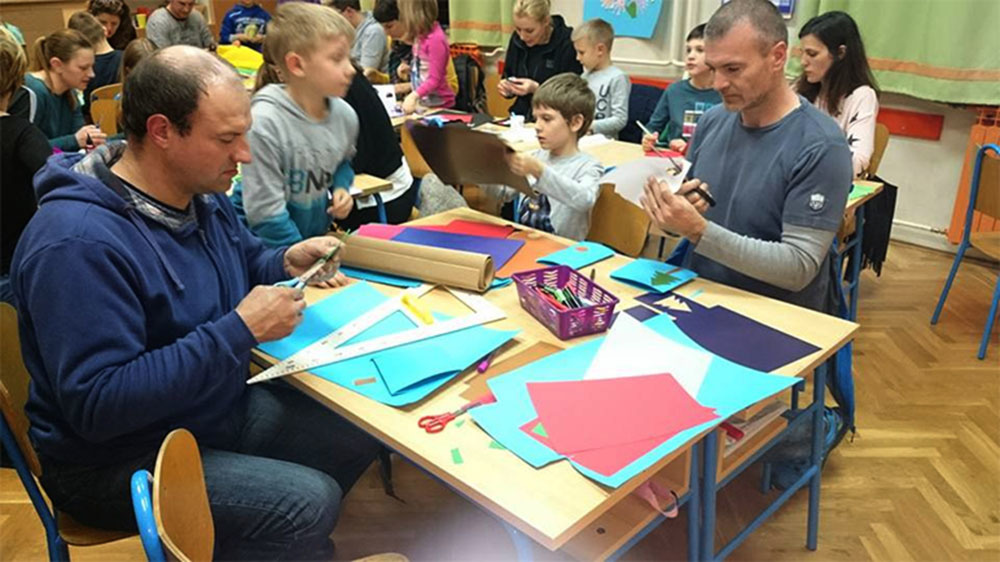 49
2019 © P.Pale
Je li ravnatelj još uvijek kriv za sve?
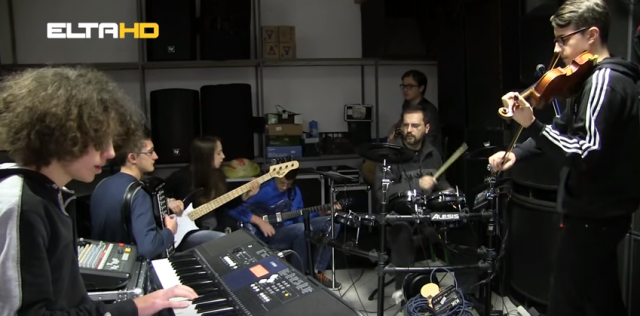 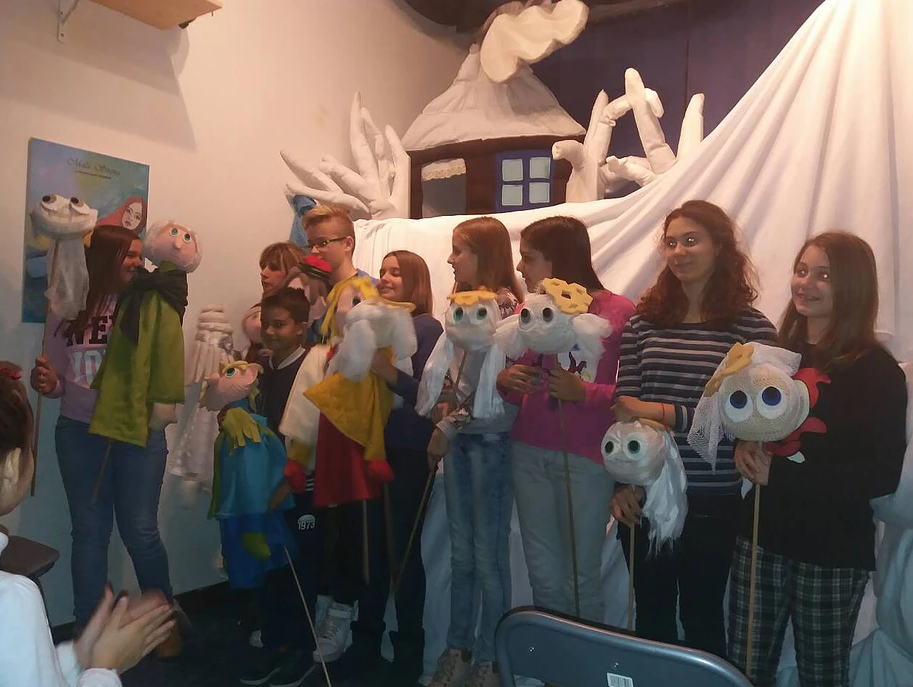 Raznovrsne poticajne aktivnosti
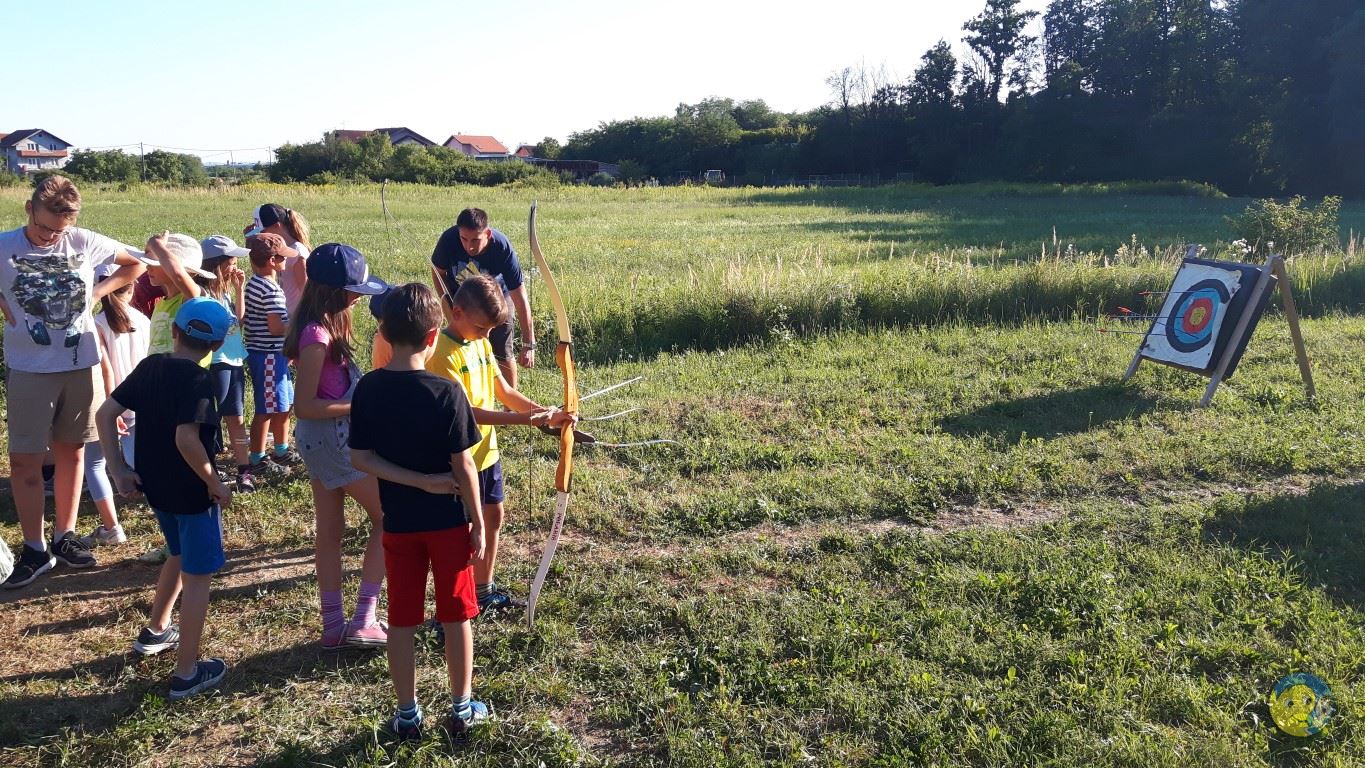 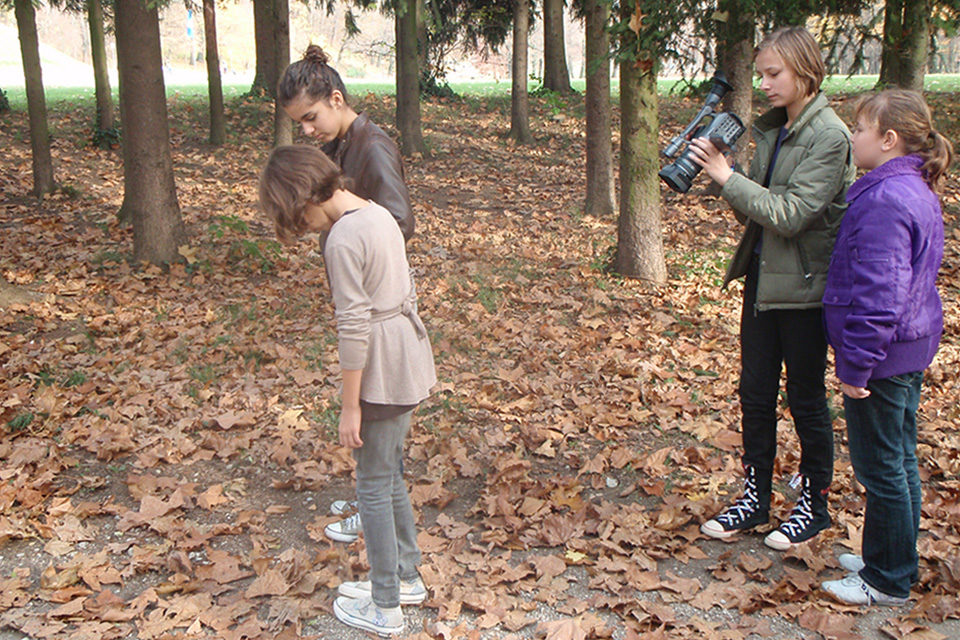 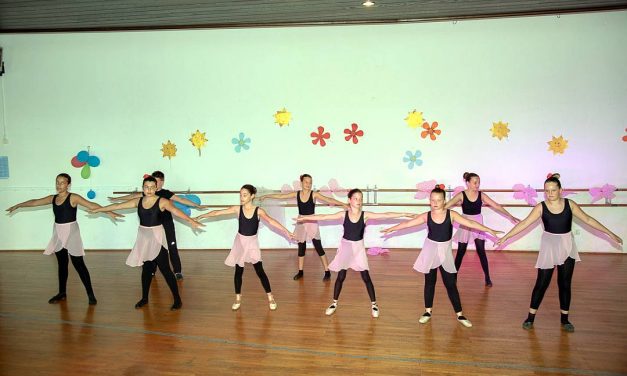 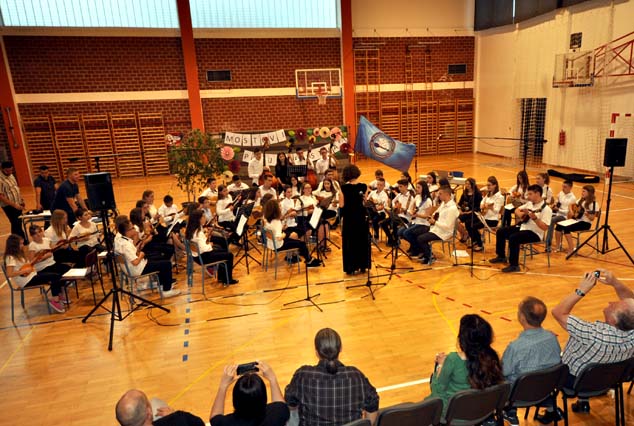 50
2019 © P.Pale
Je li ravnatelj još uvijek kriv za sve?
Kako to sve stvoriti?
materijalni uvjeti
klima napretka i suradnje
kultura učenja i pomaganja
suradnja umjesto suparništva
učeća organizacija
učitelji koji stalno sami uče
učitelji koji uče jedni od drugih
suradnja i projekti s 
roditeljima
umirovljenicima
lokalnim poduzećima, obrtima
lokalnom samoupravom
europski projekti
Ravnatelj
51
2019 © P.Pale
Je li ravnatelj još uvijek kriv za sve?
je srednje velika organizacija u RH
Vaša škola …
<?xml version="1.0" encoding="utf-16"?>
<Slide xmlns:xsi="http://www.w3.org/2001/XMLSchema-instance" xmlns:xsd="http://www.w3.org/2001/XMLSchema">
  <questions />
  <links />
  <indices />
  <occurrences />
  <title>Vaša škola …</title>
  <id>0</id>
  <presentationName>Zašto je ravnatelj kriv za sve3.ppt</presentationName>
</Slide>
~50 zaposlenih
administracija – tajnica škole
financije – računovođa
sustavi podrške – domari, čistačice, kuhinja
razvoj i unapređenje proizvodnje i kontrola kvalitete – pedagog, psiholog, logoped

neposredni proizvođači – učitelji
vanjski suradnici
godišnji “promet” od 6+ milijuna kn
350 trajnih korisnika
1.000 zainteresiranih – roditelji i praroditelji
sekundarna proizvodnja
iznajmljivanje  prostora
programi u općem prostoru i specijaliziranim laboratorijima
društvena angažiranost u lokalnoj zajednici
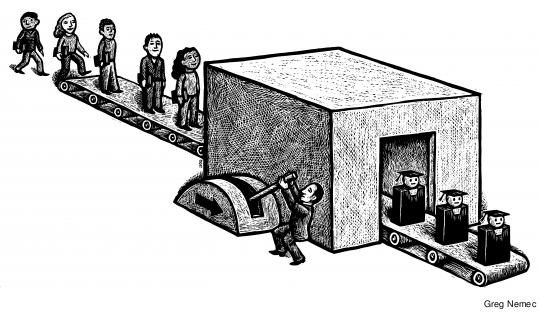 52
2019 © P.Pale
Je li ravnatelj još uvijek kriv za sve?
Kompetencije ravnatelja
organizacijska
komunikacijska
projektna
financijska
pravna
pregovaračke vještine
vlasti
lokalna samouprava
lokalno gospodarstvo
upravljanje znanjem
učiti stalno
kompetencije ravnatelja
kompetencije učitelja
raznovrsne stvari
poticati suradnju učitelja
motiviranje
profiliranje
uspostavljati razne suradnje
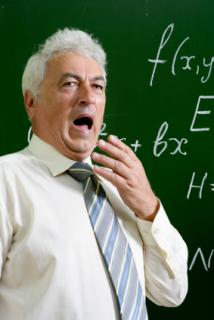 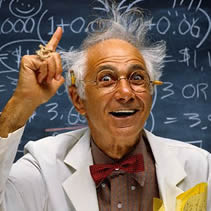 Upravljanje promjenama
53
2019 © P.Pale
Je li ravnatelj još uvijek kriv za sve?
<?xml version="1.0" encoding="utf-16"?>
<Slide xmlns:xsi="http://www.w3.org/2001/XMLSchema-instance" xmlns:xsd="http://www.w3.org/2001/XMLSchema">
  <questions />
  <links />
  <webs />
  <indices />
  <faqs />
  <occurrences />
  <title>Korist od komunikacijskih vještina</title>
  <id>0</id>
  <presentationName>VjeKom-Uvod-v18-pp.pptx</presentationName>
  <isLast>false</isLast>
</Slide>
Koje kompetencije imate za ravnatelja?
Kakvo obrazovanje imate za rukovođenje?
A  = nikakvo i ne treba mi
B  = nikakvo, ali bih ga trebao steći	
C  = poneki tečaj, ali nedovoljno
D  = tečajevi, sasvim dovoljno
E  = formalno obrazovanje za rukovođenje kraće od 2 godine
F = formalno obrazovanje za rukovođenje od 2 godine ili dulje
54
Je li ravnatelj još uvijek kriv za sve?
2019 © P.Pale
[Speaker Notes: E]
PROMJENE
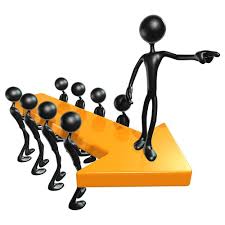 Nema težeg posla, ni opasnijeg poduhvata negoli prihvatiti se vodstva pri uvođenju promjena, jer inovacija ima za neprijatelje sve one kojima je bilo dobro po starom i samo mlake branitelje u onima kojima bi moglo biti bolje po novom.
Machiavelli
<?xml version="1.0" encoding="utf-16"?>
<Slide xmlns:xsi="http://www.w3.org/2001/XMLSchema-instance" xmlns:xsd="http://www.w3.org/2001/XMLSchema">
  <questions />
  <links />
  <webs />
  <indices />
  <faqs />
  <occurrences />
  <title>Korist od komunikacijskih vještina</title>
  <id>0</id>
  <presentationName>VjeKom-Uvod-v18-pp.pptx</presentationName>
  <isLast>false</isLast>
</Slide>
Otpor promjenama
Zašto se drugi opiru promjenama koje Vi uvodite?
Zašto se Vi opirete promjenama koje drugi uvode?




Upišite odgovor u bijeli okvir i pritisnite tipku ispod njega
SendText
57
Je li ravnatelj još uvijek kriv za sve?
2019 © P.Pale
[Speaker Notes: E]
Zašto se opirem promjenama
osobna nesigurnost
što će biti sa mnom ako se promjene ostvare
strah od (vlastite) nesposobnosti
JA to neću moći
sukob s osobnim modelom stvarnosti
ma, to je nemoguće/nepotrebno
nasrtaj na (moje) norme ponašanja
ja u to ne vjerujem, to nije dobro
nevažnost očekivanog rezultata
nije vrijedno (mog) truda
nedostatak nagrade/poticaja
a što ću ja time dobiti
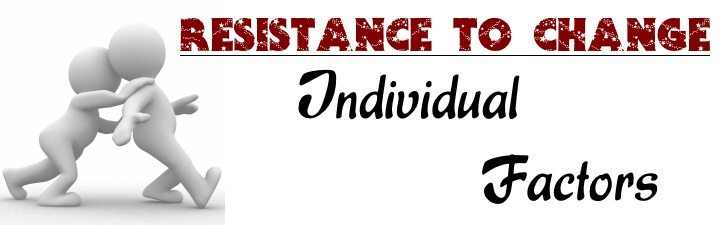 izgubit ću 
moć
utjecaj
nagradu
prestiž
58
2019 © P.Pale
Je li ravnatelj još uvijek kriv za sve?
Najveće pogreške pri uvođenju promjena
glavno je pokrenuti promjene
a onda ćemo se snaći “u hodu”
sustav će se promijeniti ako promijenimo dovoljno pojedinaca
svima je jasno da do promjene mora doći
svi znaju kamo želimo stići
svi će prepoznati kad dosegnemo cilj
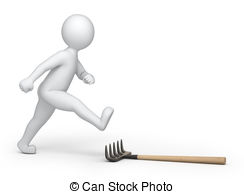 59
2019 © P.Pale
Je li ravnatelj još uvijek kriv za sve?
30-40%
30-40%
10-20%
2-10%
10-15%
Nisu svi ljudi isti
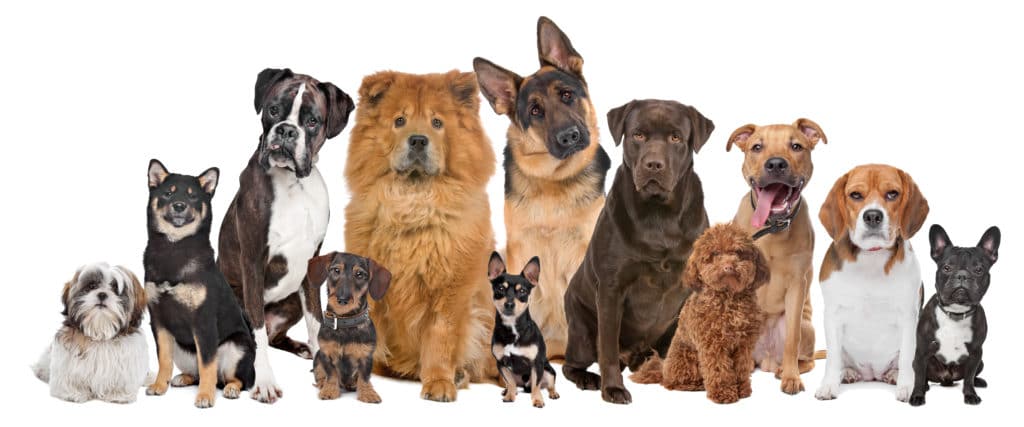 većina
Brza
većina
Spora
Sljedbenici
Protivnici
Inovatori
Rogers: Innovation curve
60
2019 © P.Pale
Je li ravnatelj još uvijek kriv za sve?
<?xml version="1.0" encoding="utf-16"?>
<Slide xmlns:xsi="http://www.w3.org/2001/XMLSchema-instance" xmlns:xsd="http://www.w3.org/2001/XMLSchema">
  <questions />
  <links />
  <webs />
  <indices />
  <faqs />
  <occurrences />
  <title>Korist od komunikacijskih vještina</title>
  <id>0</id>
  <presentationName>VjeKom-Uvod-v18-pp.pptx</presentationName>
  <isLast>false</isLast>
</Slide>
Nositelji promjena
S kojom skupinom treba započeti promjenu?A = Inovatorima
B = Sljedbenicima
C = Brzom/ranom većinom
D = Sporom/kasnom većinom
E = Protivnicima
61
Je li ravnatelj još uvijek kriv za sve?
2019 © P.Pale
[Speaker Notes: E]
Savjet: promjena treba vođu
“Svatko zna da to može napraviti bilo tko. Zato su svi očekivali da će to napraviti netko. Na kraju to nije napravio nitko.”

uspjeh promjene ovisi isključivo o vodstvu
vođenje treba biti trajna, izdržljiva veličina
umjesto kratkotrajnih “bljeskova”
uspješnost vođe 
ne mjeri se samo rezultatima ustanove
već i brojem novih vođa koje je stvorio
uspješno upravljanje
se ne ogleda u vlastitom uspjehu
već u poticanju uspjeha drugih
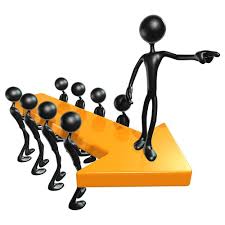 62
2019 © P.Pale
Je li ravnatelj još uvijek kriv za sve?
Savjet: jasnoća vizije
zamisliti, objasniti i “nacrtati” sebi
ako svi budemo složni i uspješni
kako će škola i obrazovanje izgledati
što će biti drugačije nego do sada
kako će se to vidjeti i osjetiti
kako ćemo svi znati da je to bolje
dočarati drugima
podijeliti svoje vizije sa svima onima koji ih trebaju ostvariti (i koristiti)
biti siguran da vidimo isto
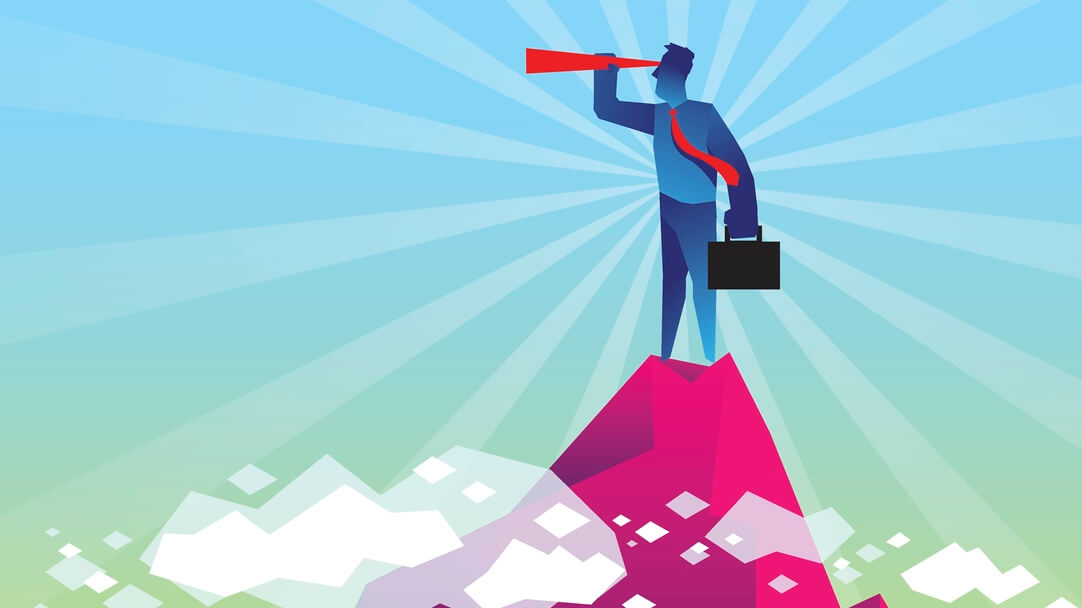 63
2019 © P.Pale
Je li ravnatelj još uvijek kriv za sve?
Savjet: stvorite primjere
koristimo iskustva drugih
pronađimo druge koji su već ostvarili nešto slično
i koristimo to kao ilustraciju naše vizije

stvorimo vlastite primjere
u našoj okolini
pod našim uvjetima
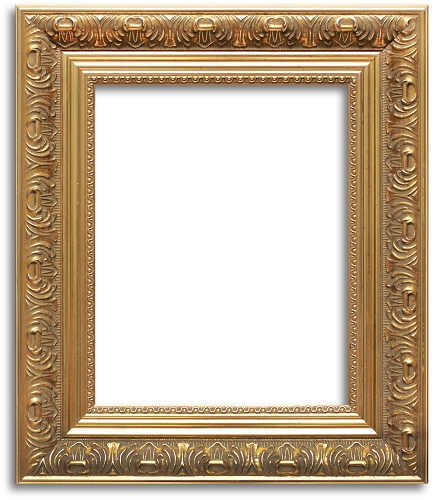 64
2019 © P.Pale
Je li ravnatelj još uvijek kriv za sve?
Savjet: ciljevi – mjerljivi
postavimo jasne i ostvarive ciljeve
koji se oslanjaju na realne resurse
čiji se rezultati mogu mjeriti

dovoljno često mjerimo rezultate promjena
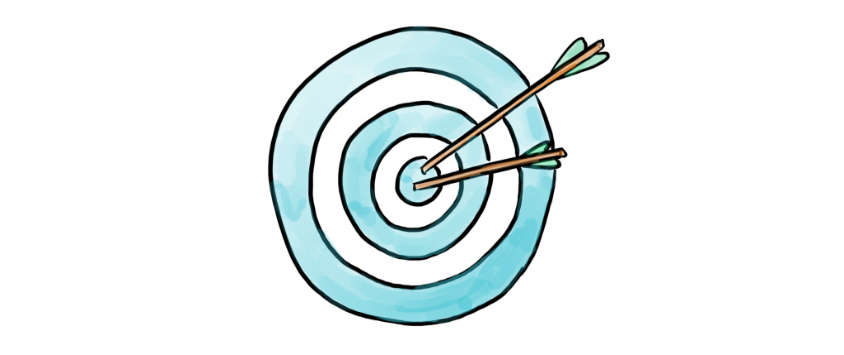 65
2019 © P.Pale
Je li ravnatelj još uvijek kriv za sve?
Savjet: jasne i korisne upute
kad nositelji promjena pristanu na njih
moraju imati odgovor na pitanja:
što trebam učiniti i do kada
kako se to radi
kako ću znati da sam uspio
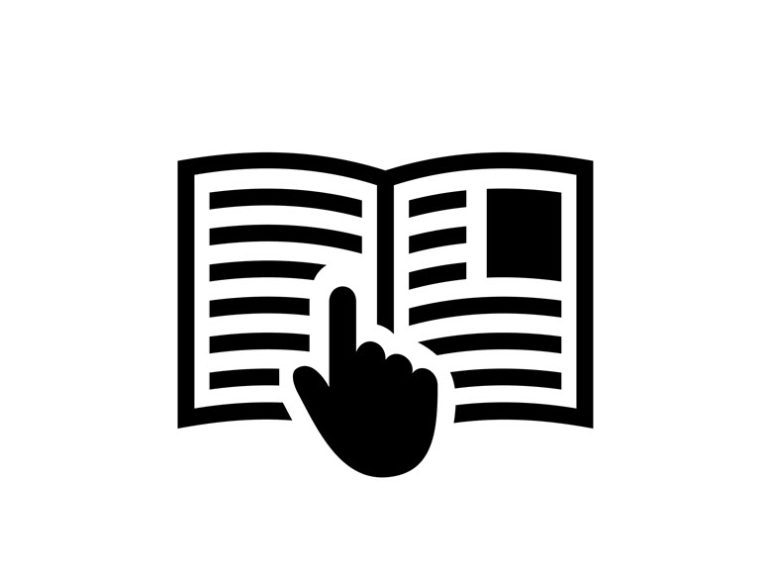 66
2019 © P.Pale
Je li ravnatelj još uvijek kriv za sve?
Savjet: podrška
kad se nositelji promjena uhvate u koštac sa životom
imat će pitanja, nedoumice, potrebe
ako ih ne zadovoljimo
umorit će se i razočarati te na kraju odustati
prije nego pokažu rezultate do tada uloženog rada, emocionalnog naboja i drugih resursa
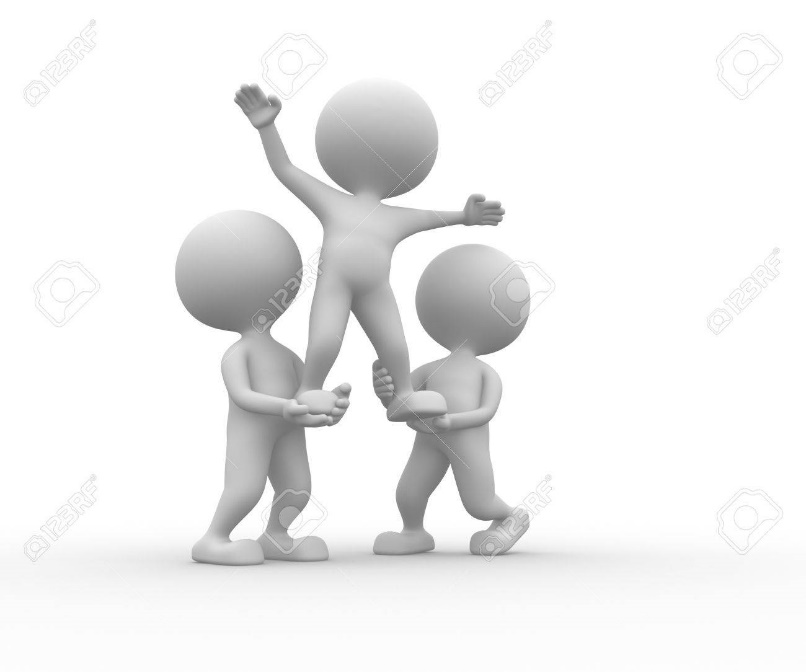 67
2019 © P.Pale
Je li ravnatelj još uvijek kriv za sve?
Savjet: zajedništvom i suradnjom
poduhvat je velik i nadilazi mogućnosti pojedinca
u svakoj školi i cijelom sustavu postoji odgovor na gotovo svako pitanje i podrška za svaku potrebu
iskoristimo ih
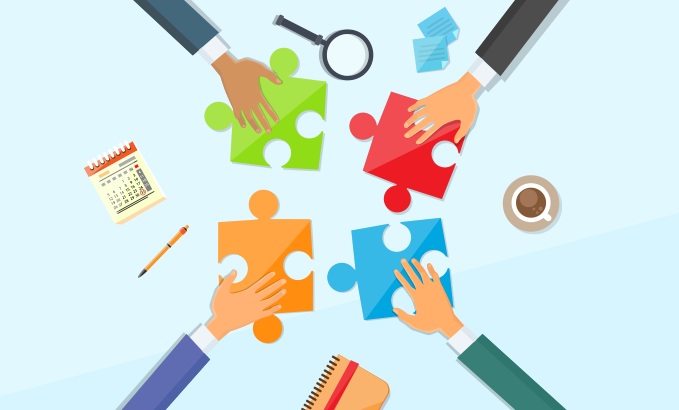 68
2019 © P.Pale
Je li ravnatelj još uvijek kriv za sve?
Dakle, kako upravljati promjenom?
promjena treba vođu
jasnoća vizije
primjeri
mjerljivi ciljevi
upute
podrška 
zajedništvo i suradnja
učimo
slavimo
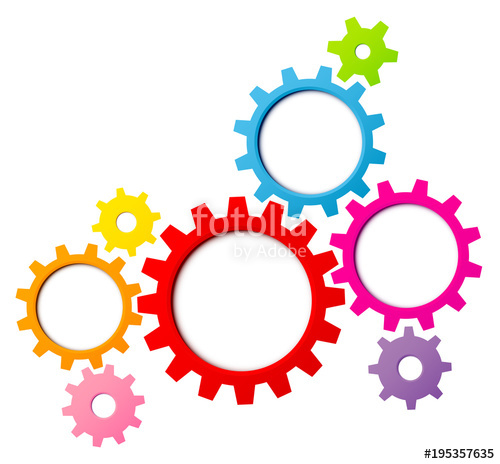 69
2019 © P.Pale
Je li ravnatelj još uvijek kriv za sve?
Kompetencije za upravljanje promjenama
…
strateško planiranje
međuljudska komunikacija
pregovaranje
partnerstva i savezništva
razvoj timova
benchmarking
upravljanje stresom
upravljanje sukobima i medijacija
organizacijske vrijednosti i kultura
savjetovanje i coaching
marketing i odnosi s javnošću
…
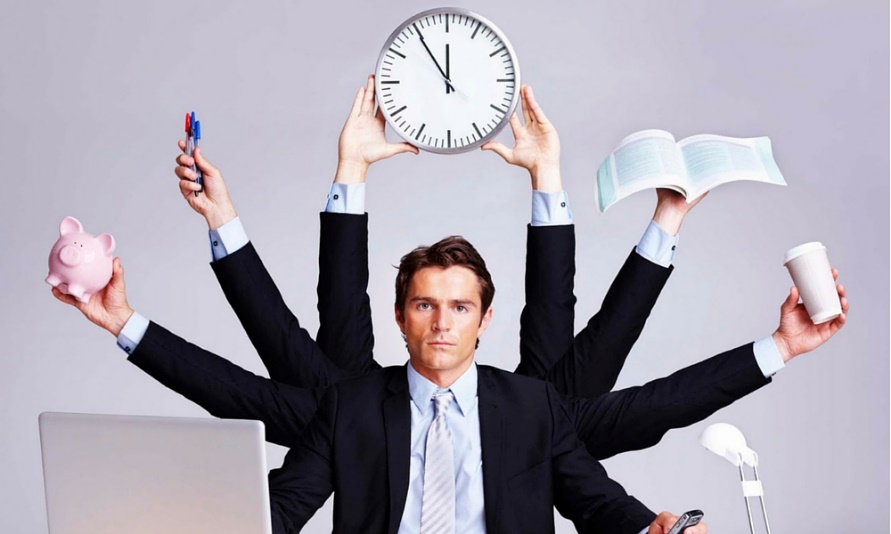 70
2019 © P.Pale
Je li ravnatelj još uvijek kriv za sve?
I zato ravnatelj
mora prvi i stalno učiti
mora prvi riskirati
prvi griješiti
i priznati pogrešku
podržati tuđe ideje
potaknuti druge da kao svoje ideje prihvate njegove

a sve to zbog ….
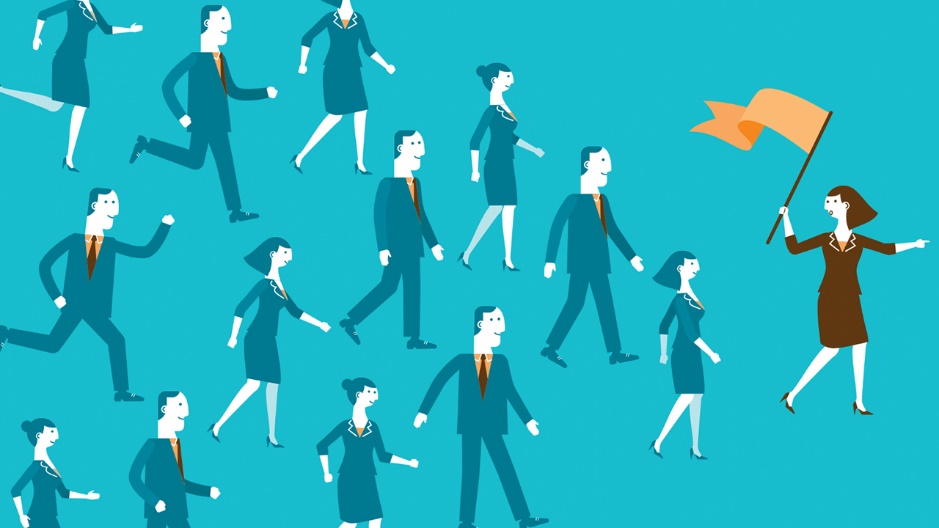 71
2019 © P.Pale
Je li ravnatelj još uvijek kriv za sve?
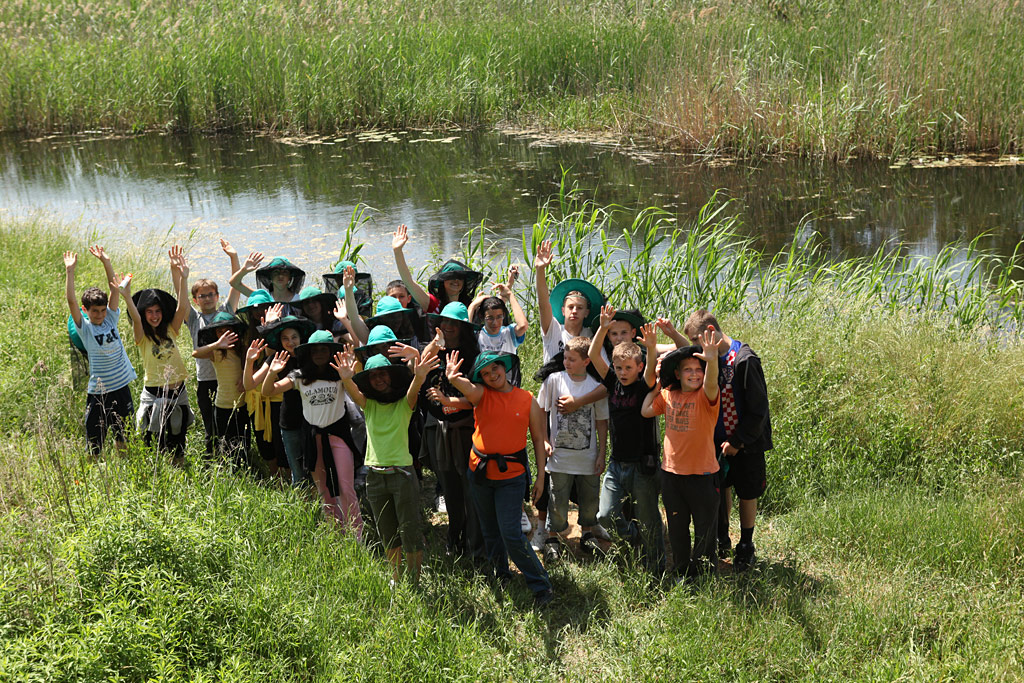 Biti učitelj
je privilegija
Zbog njih danaszbog nas sutra
<?xml version="1.0" encoding="utf-16"?>
<Slide xmlns:xsi="http://www.w3.org/2001/XMLSchema-instance" xmlns:xsd="http://www.w3.org/2001/XMLSchema">
  <questions />
  <links />
  <webs />
  <indices />
  <faqs />
  <occurrences />
  <title>Slide95</title>
  <id>0</id>
  <presentationName>MORH-Kiberneticka sigurnost danas-v5-pp.pptx</presentationName>
  <isLast>false</isLast>
</Slide>
www.L3a.hr
www.Aquilonis.hr
www.LSS.hr/edu
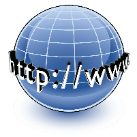 Predrag.Pale@Aquilonis.hrPredrag.Pale@L3A.org
Predrag.Pale@FER.hr
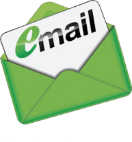 www.youtube.com/user/ppale
www.youtube.com/user/l3akademija1
www.youtube.com/user/aquilonis12
www.youtube.com/user/Laboratorijlss
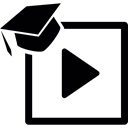 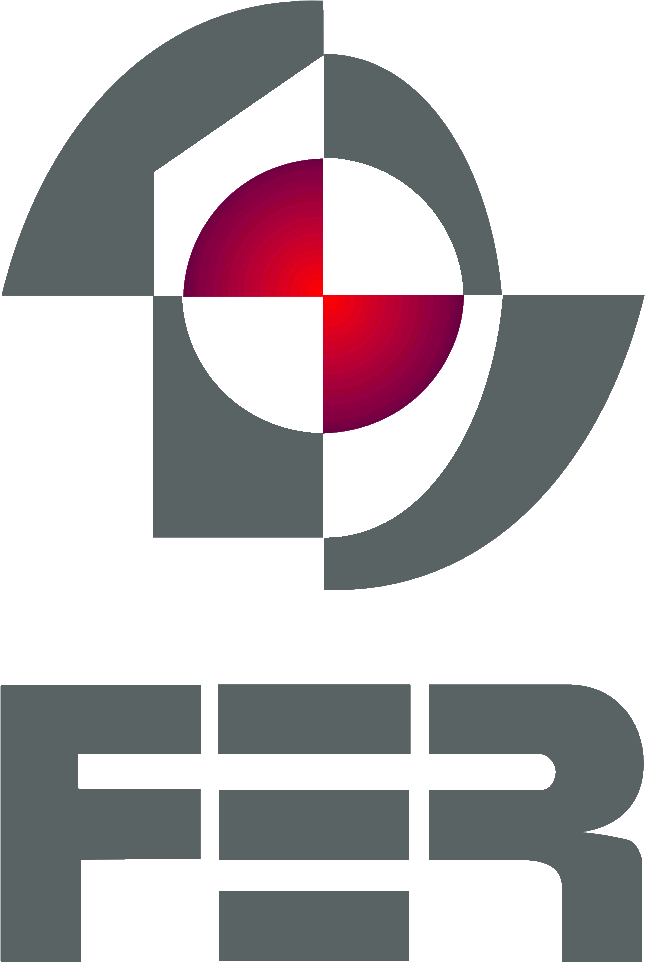 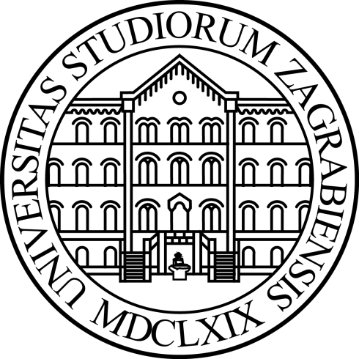 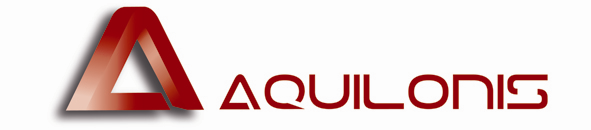 <?xml version="1.0" encoding="utf-16"?>
<Slide xmlns:xsi="http://www.w3.org/2001/XMLSchema-instance" xmlns:xsd="http://www.w3.org/2001/XMLSchema">
  <questions />
  <links />
  <webs />
  <indices />
  <faqs />
  <occurrences />
  <title>Korist od komunikacijskih vještina</title>
  <id>0</id>
  <presentationName>VjeKom-Uvod-v18-pp.pptx</presentationName>
  <isLast>false</isLast>
</Slide>
Vrijednost ovog predavanja
Koliko biste bili spremni platiti ovo predavanje?
		A  = ništa
		B  = 20 kn	
		C  = 40 kn
		D  = 80 kn
		E  = 200 kn
		F  = 400  kn
74
Je li ravnatelj još uvijek kriv za sve?
2019 © P.Pale
[Speaker Notes: E]